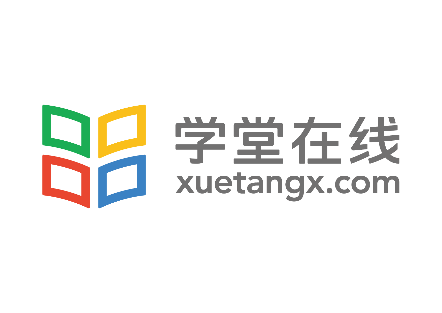 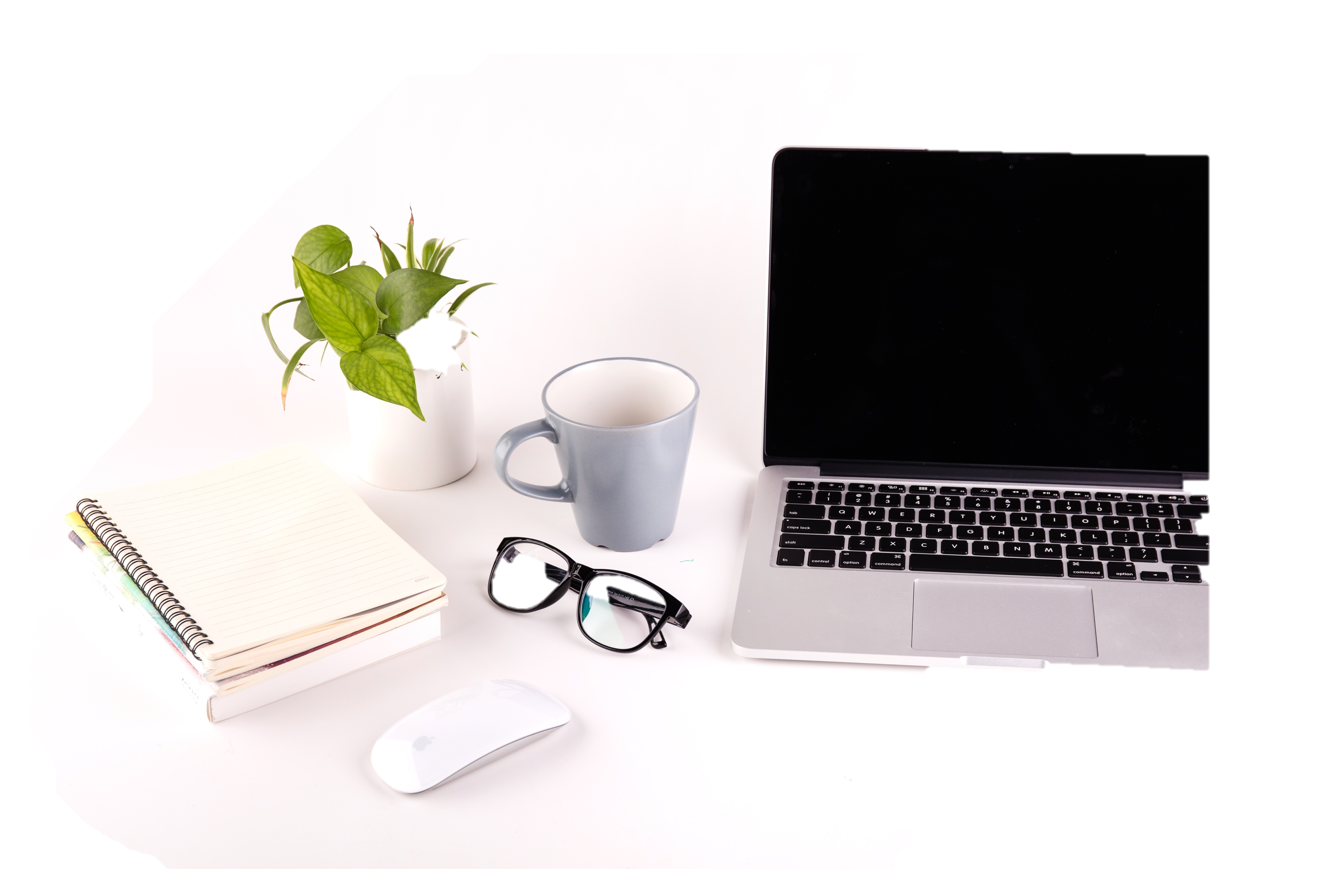 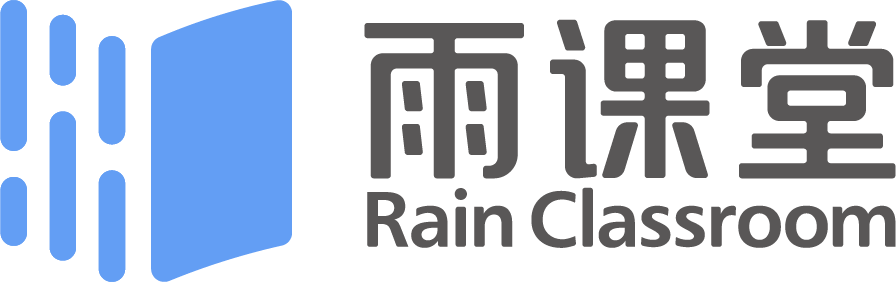 到校延期
雨课堂5步线上授课指南
教学不延期
教师：会 PPT 就能玩转线上授课
学生：有微信就能随时随地学习
不来课堂课程照上，用我们的方式抗击疫情！
只需5步，雨课堂可以帮助您实现
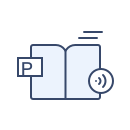 远程直播授课 支持课后回放
将视频、语音、PPT、习题等线下课堂教学内容远程直播给学生
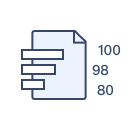 测试即时评价 关注教学效果
根据授课需要，快捷进行测试反馈，可限时可续时，随时讲随时测
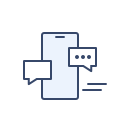 更多师生互动 
在线进行弹幕、投稿、课堂红包、随机点名，教学任务即时提醒
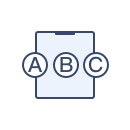 课后作业
客观题、主观题，附件作答、拍照上传、语音回复，满足作业考试需求
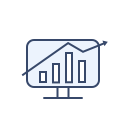 教学数据报表 关注教学效果
提供全周期的教学数据分析，课前-课堂-课后，量化了解教学过程
线上授课的准备工作
要做线上授课，您必须具备
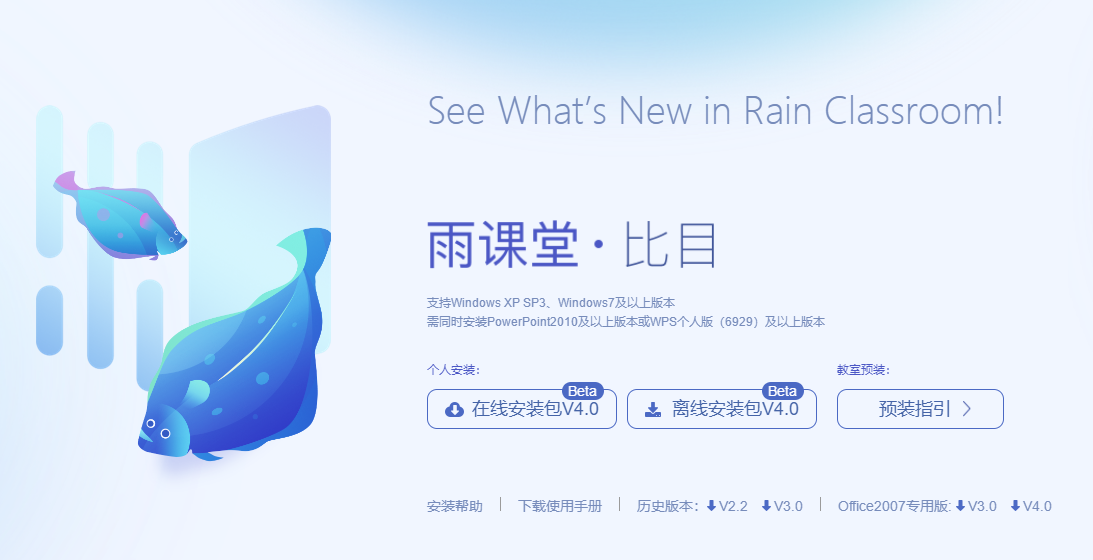 ■ 电脑：
WindowsXP SP3/Windows7或以上版本
■ PPT 软件: 
Office2010及以上版本WPS(个人版)6929后版本
■ 电脑可以上网，为了确保直播授课，同时需具备麦克风及摄像功能
■ 教学课件（PPT文件）
具备这些条件，通过以下5步您就可以开展线上授课，教室、办公室、家里都可以。
下载安装
第1步：
下载安装雨课堂插件
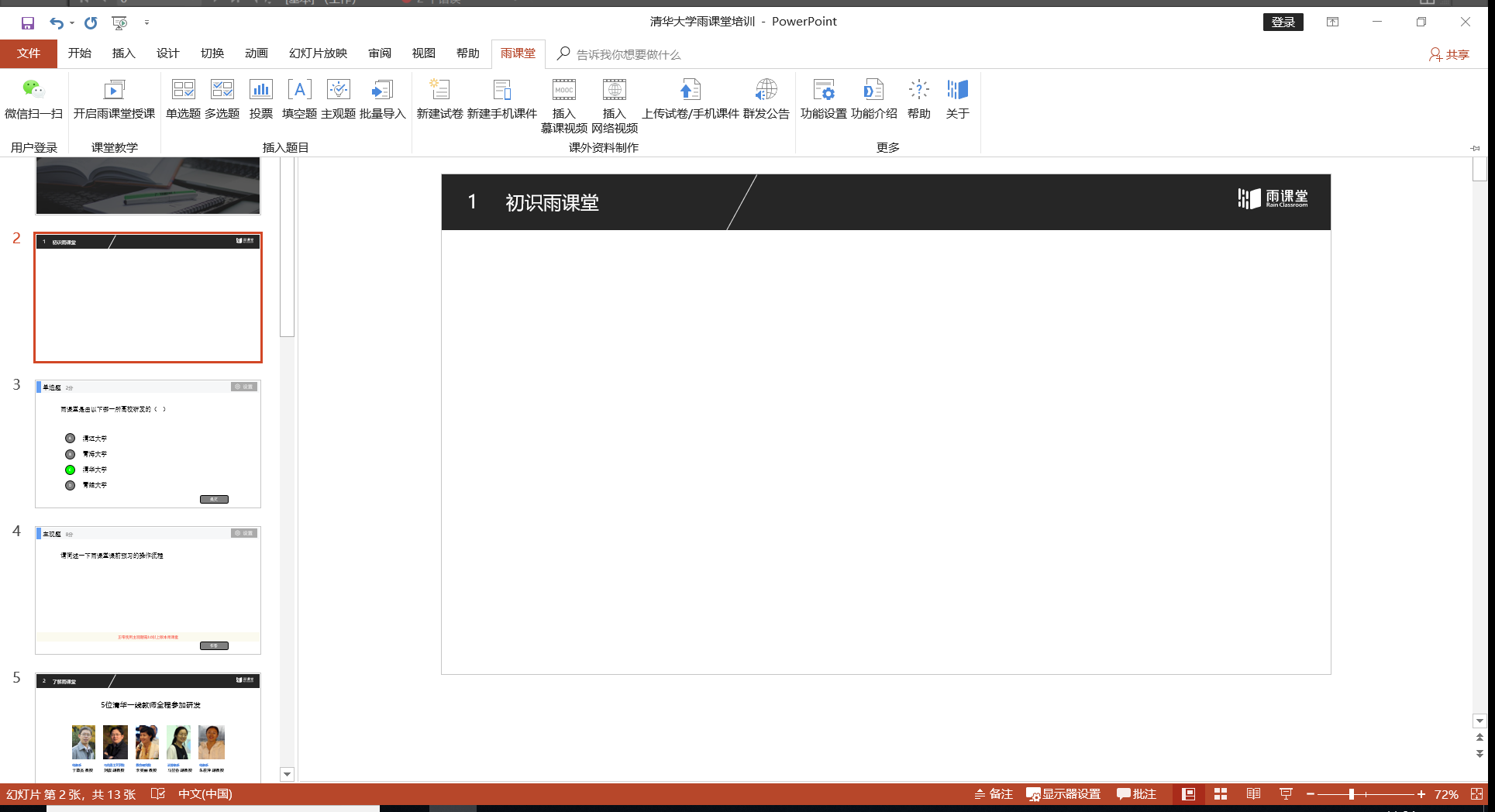 ■ 在雨课堂官网http://ykt.io/，
进行下载并按提示安装。
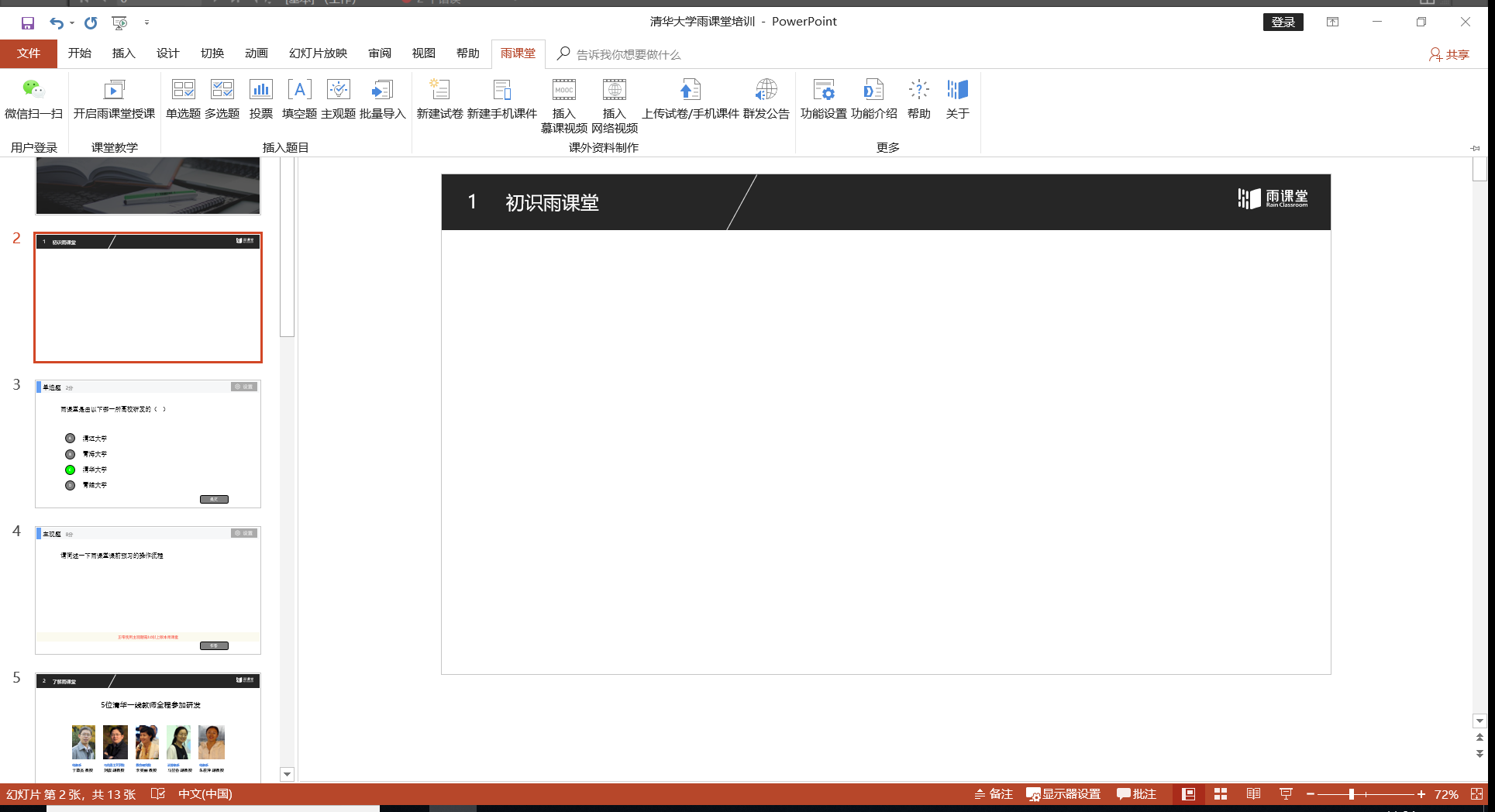 ■ 安装完成后，教师可打开任意PPT文件，导航栏中出现【雨课堂】（如左图）即为安装成功。
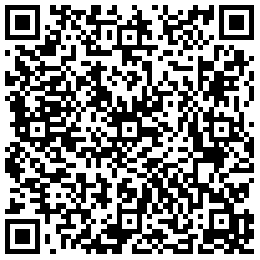 扫码观看雨课堂下载及安装方法
申请会员
温馨提示：

学校部署专业版后，师生绑定本校账号即具有直播权限
第2步：
绑定本校账号
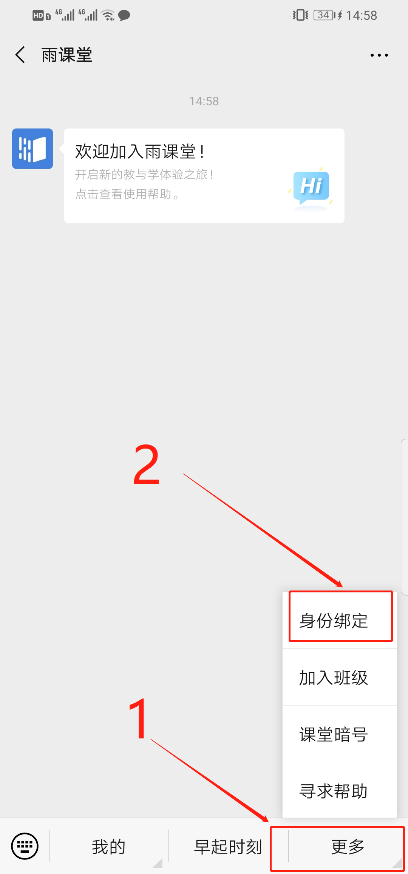 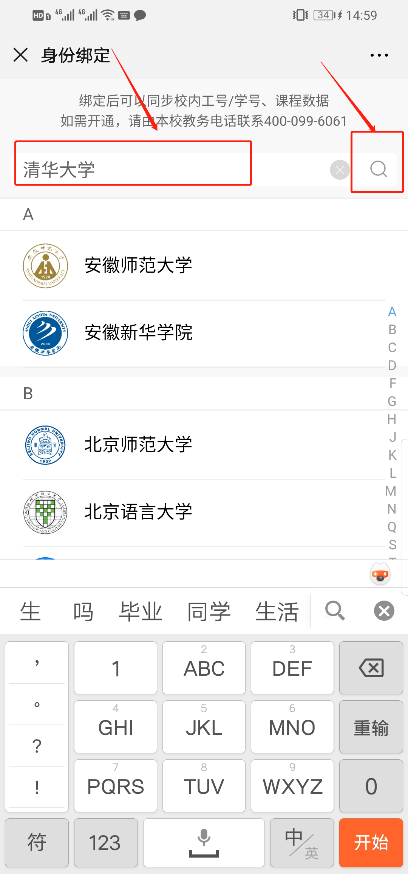 进入雨课堂公众号，点击菜单栏里的【更多】-【身份绑定】，进入页面后，搜索我校全称，进入我校身份绑定页面，按页面提示进行身份绑定，如图1所示。学生也是按此操作进行身份绑定。
开启授课
如何开启雨课堂授课？
（1）在导航栏中点击第一个图标    【微信扫一扫】进行登录。
第3步：
（2）点击【开启雨课堂授课】开始进入正式授课。
（3）创建/选择课程和班级
上课开启雨课堂授课
（4）确认【开启雨课堂】
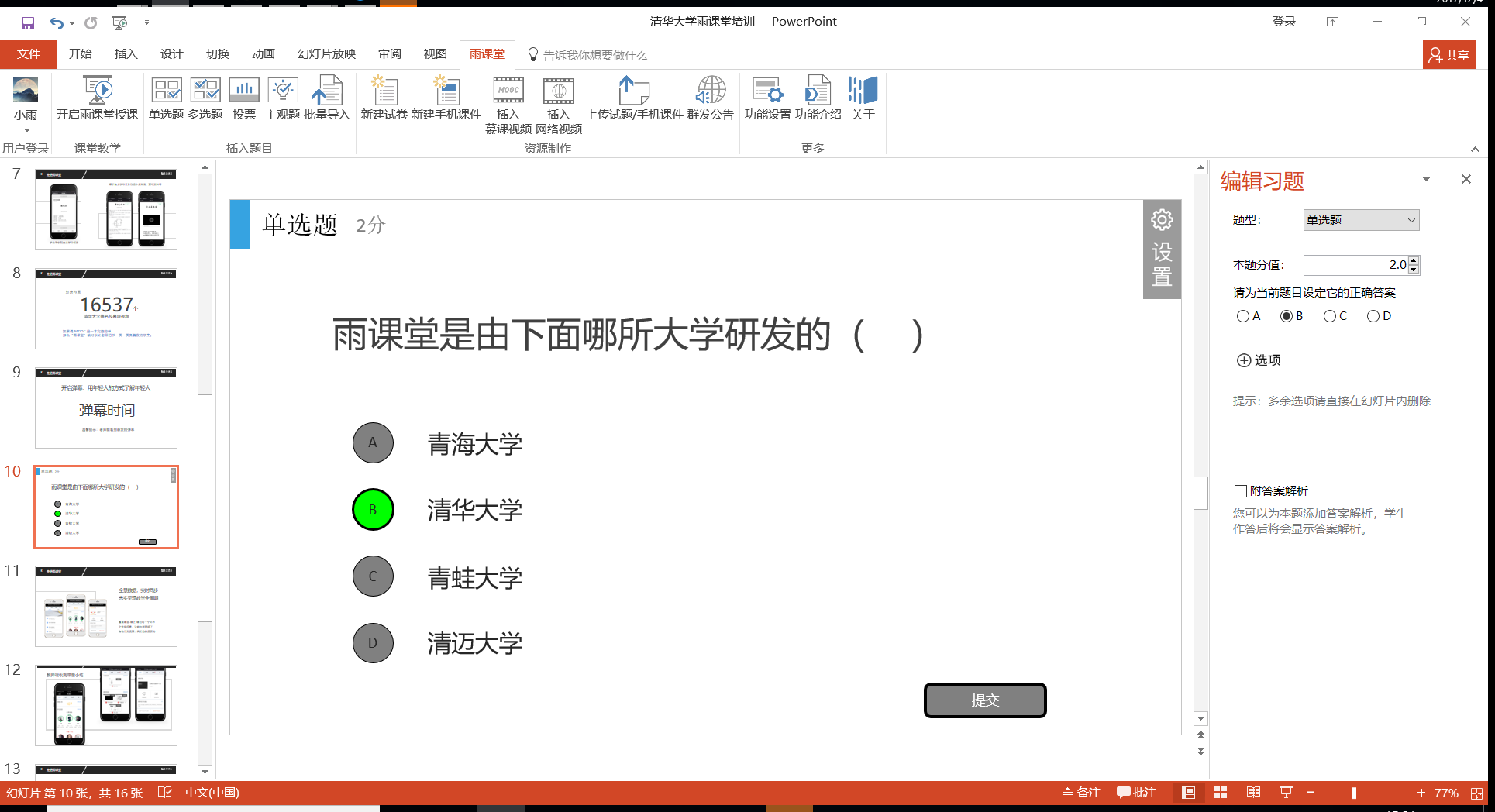 （5）产生班级二维码，学生扫码加入
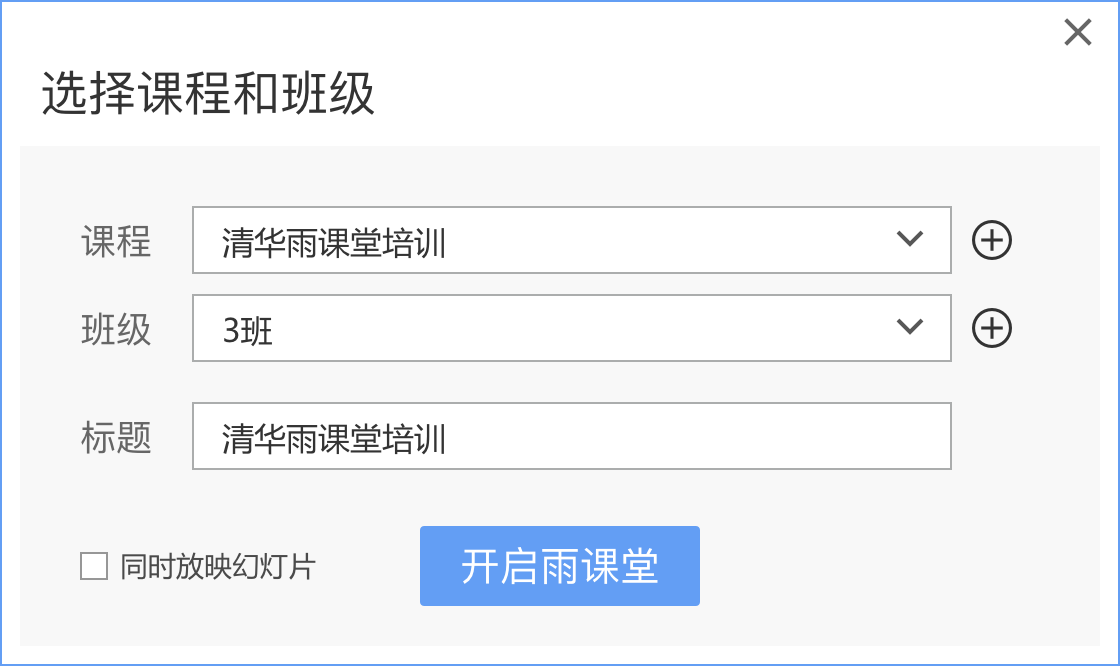 开启雨课堂授课
扫码登录
（2）创建课程和班级
学生端：学生扫码加入课堂
教师端：产生本次课堂的二维码
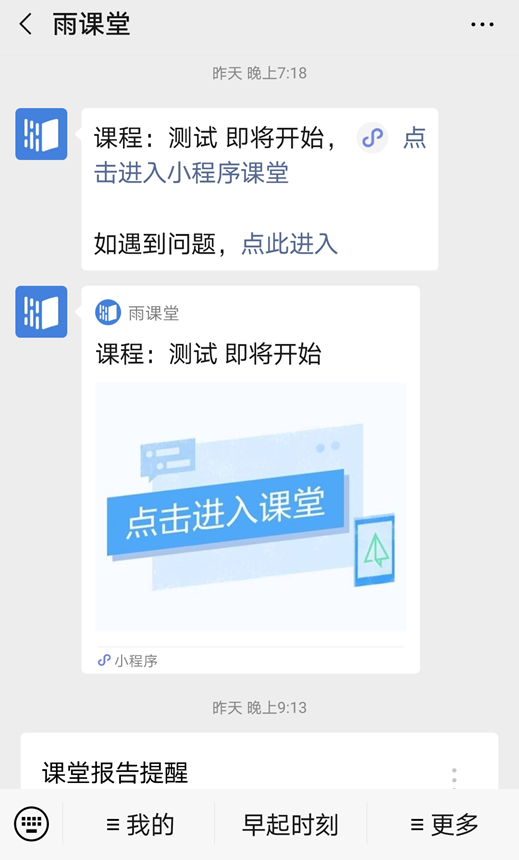 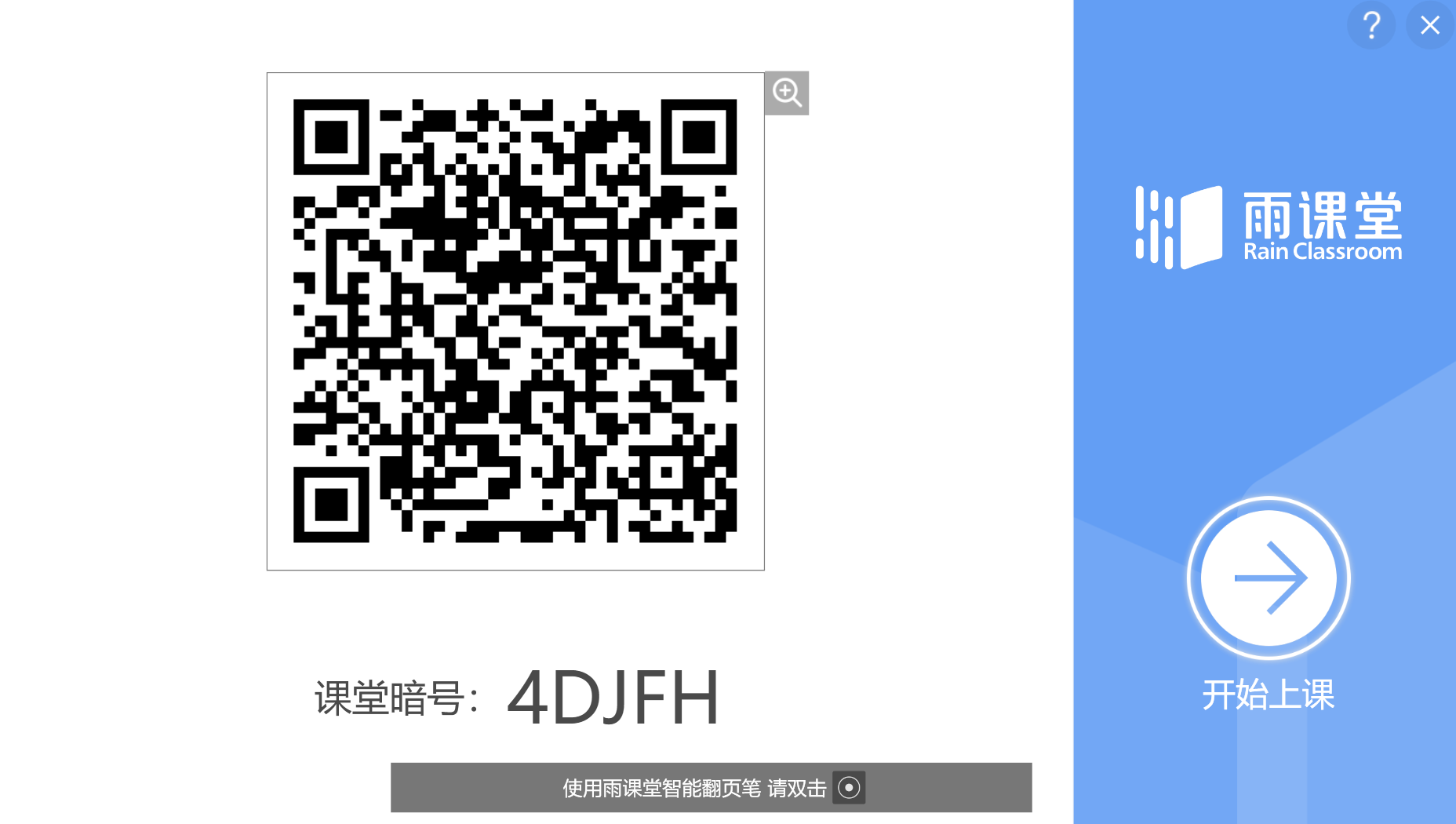 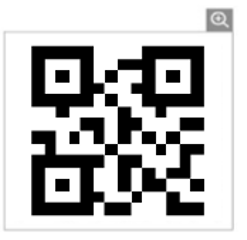 YKT001
在线授课
第4步：
在线授课
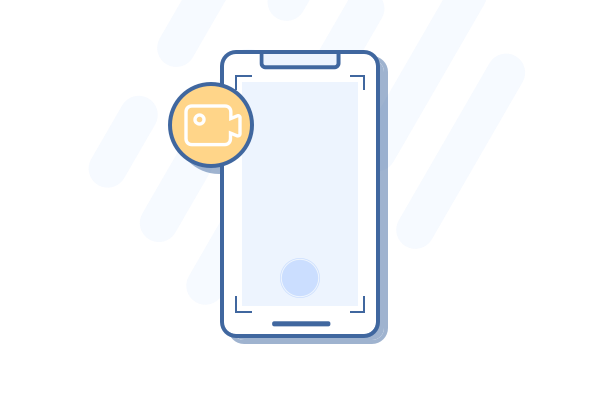 随时互动，深度参与
教师通过PPT可以开启语音/视频直播，不改变教学习惯
学生通过微信即可接收音视频，无需安装app
教师通过PPT进行签到、推题、弹幕、投稿、选人、红包等教学互动
学生通过微信接收教学任务，消息即时提醒
开启语音/视频直播
1
申请成为雨课堂会员后，就可以开启雨课堂【语音直播】/【视频直播】，实现直播教学，可以进行视频直播（含音频），也可以进行音频直播。
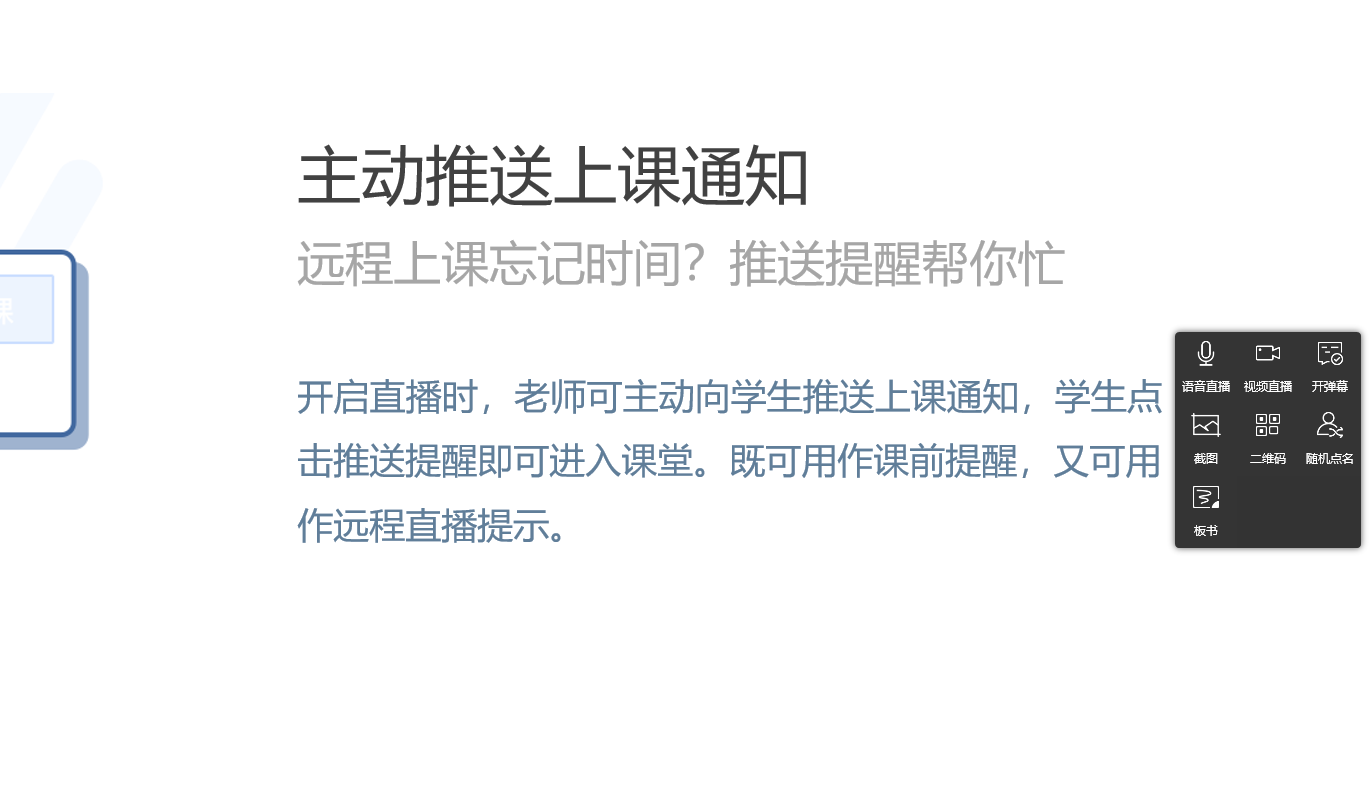 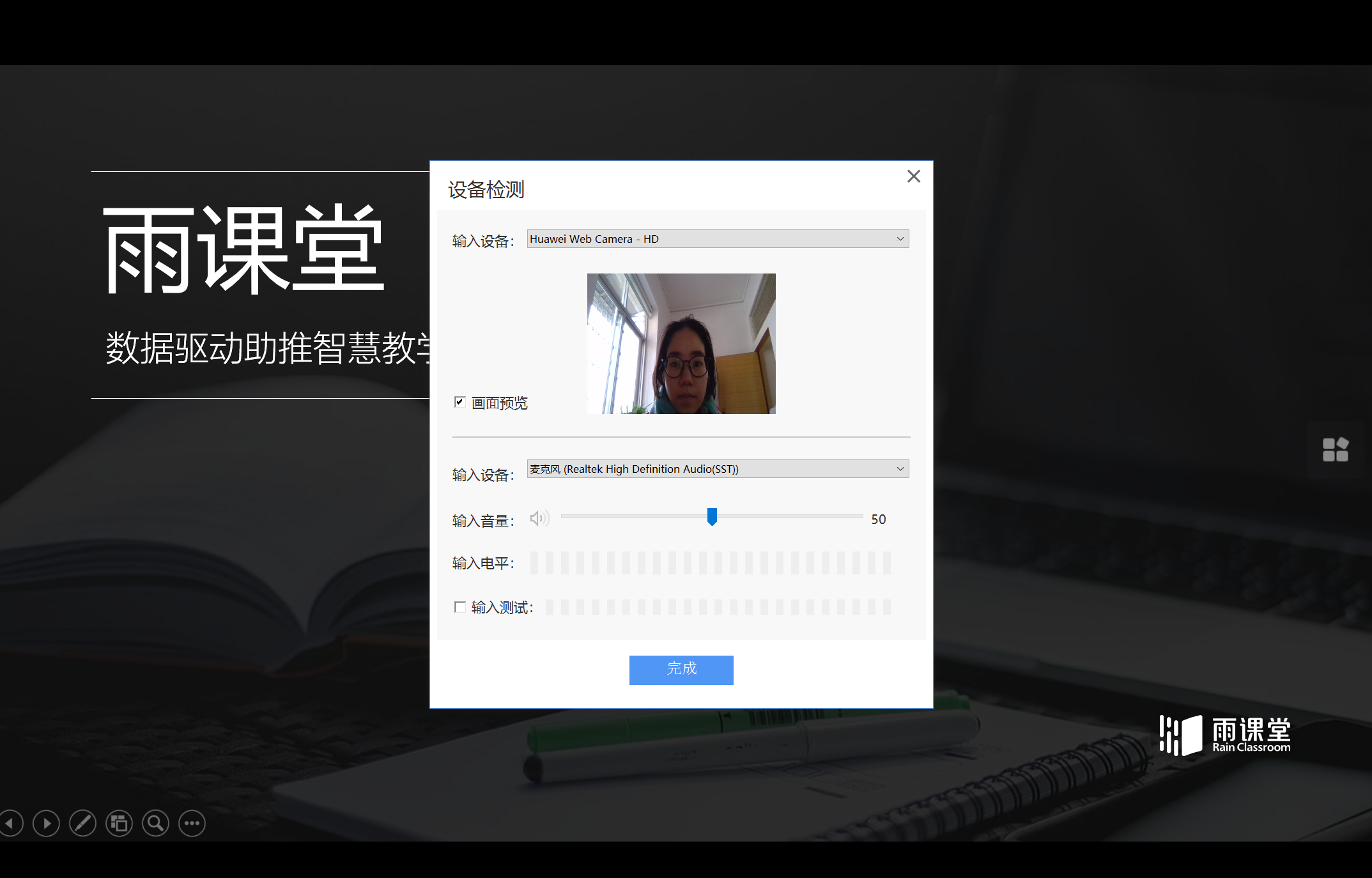 语音直播
视频直播
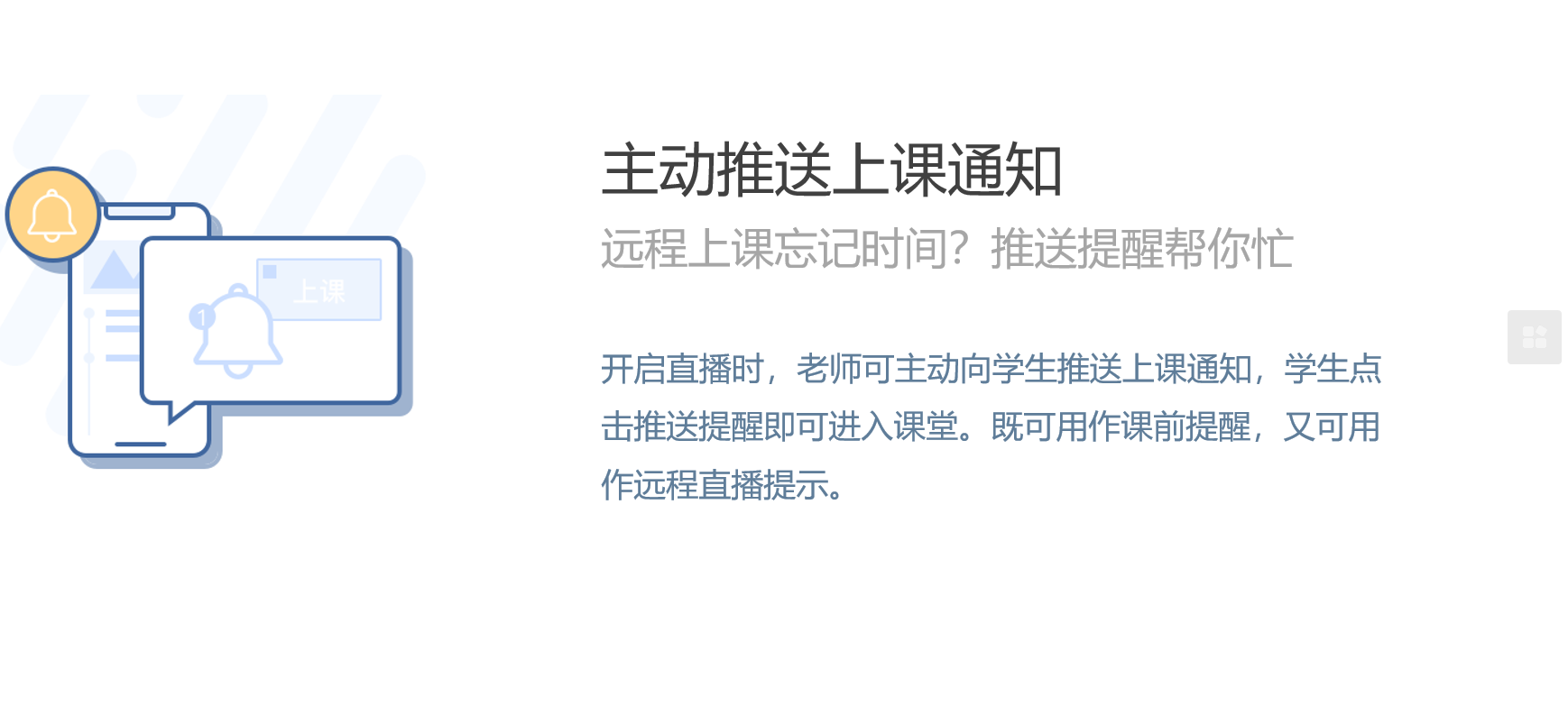 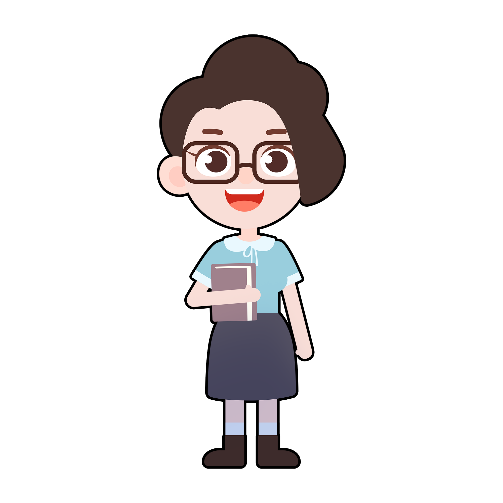 如何进行直播授课？
点击图标
（1）
点击页面右侧悬浮图标
（2）
选择【语音直播】或【视频直播】
选视频输入设备和音频输入设备， 预览画面后开启直播即可。
（3）
温馨提示：
如使用的是笔记本电脑，可直接利用笔记本电脑自带的摄像头和麦克风。
如使用台式机，需自备摄像头和麦克风，接连电脑后，即可正常使用。
点击完成
本图以视频直播为例
教师发送上课通知
学生
如何进入课堂进行观看学习？
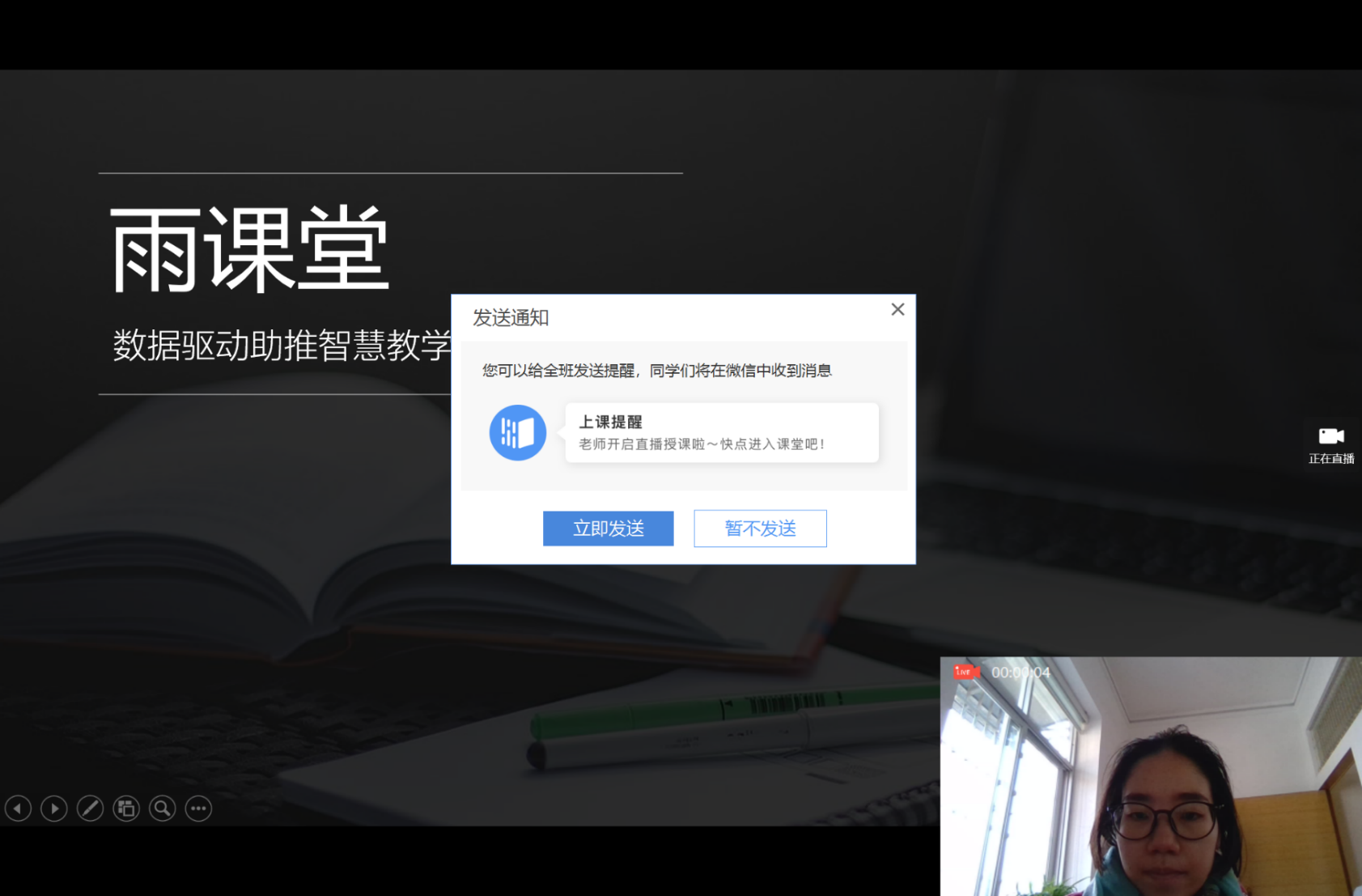 学生手机微信收到上课提醒，
点击推送提醒即可进入课堂。
老师们别忘了发送课程提醒哦！
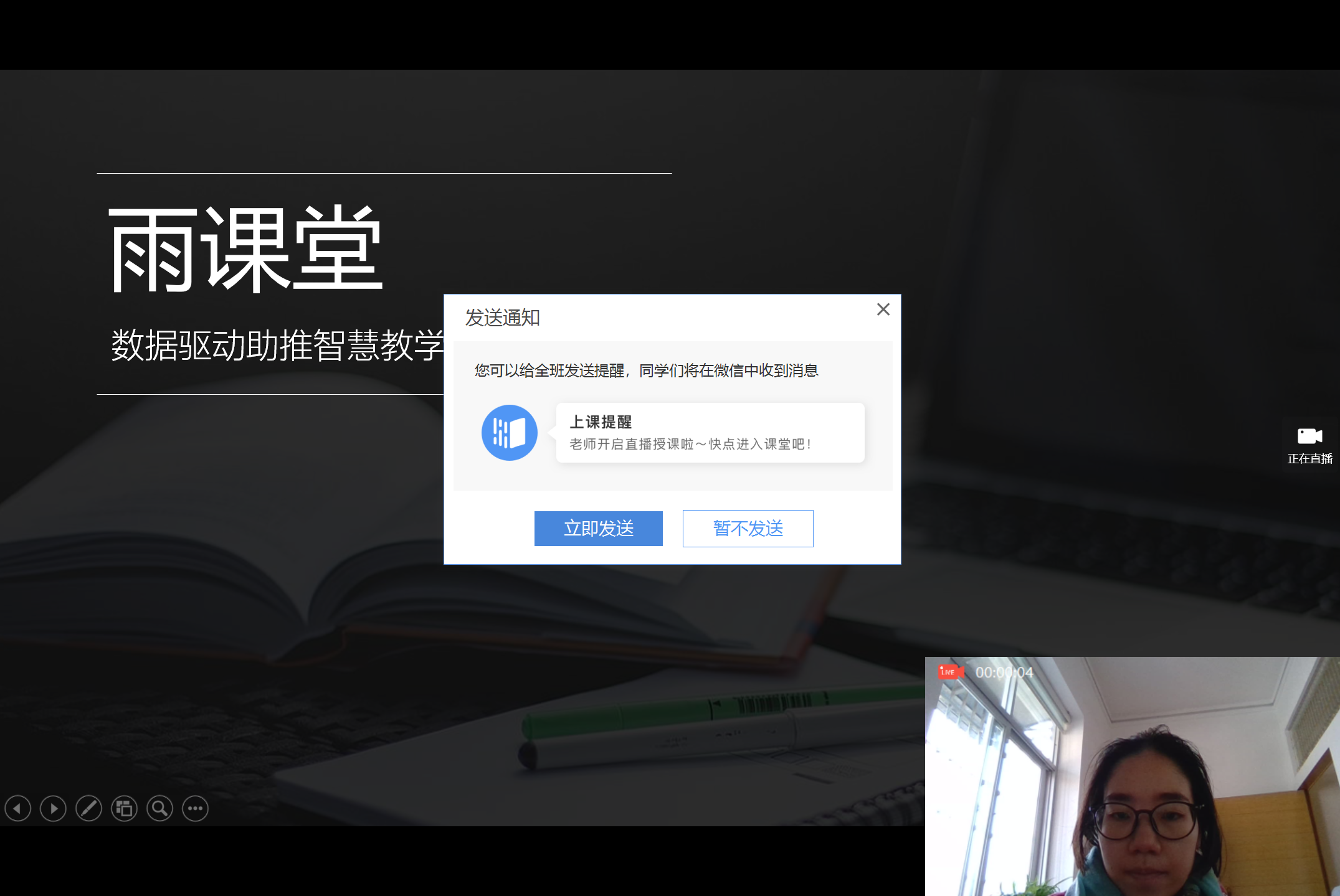 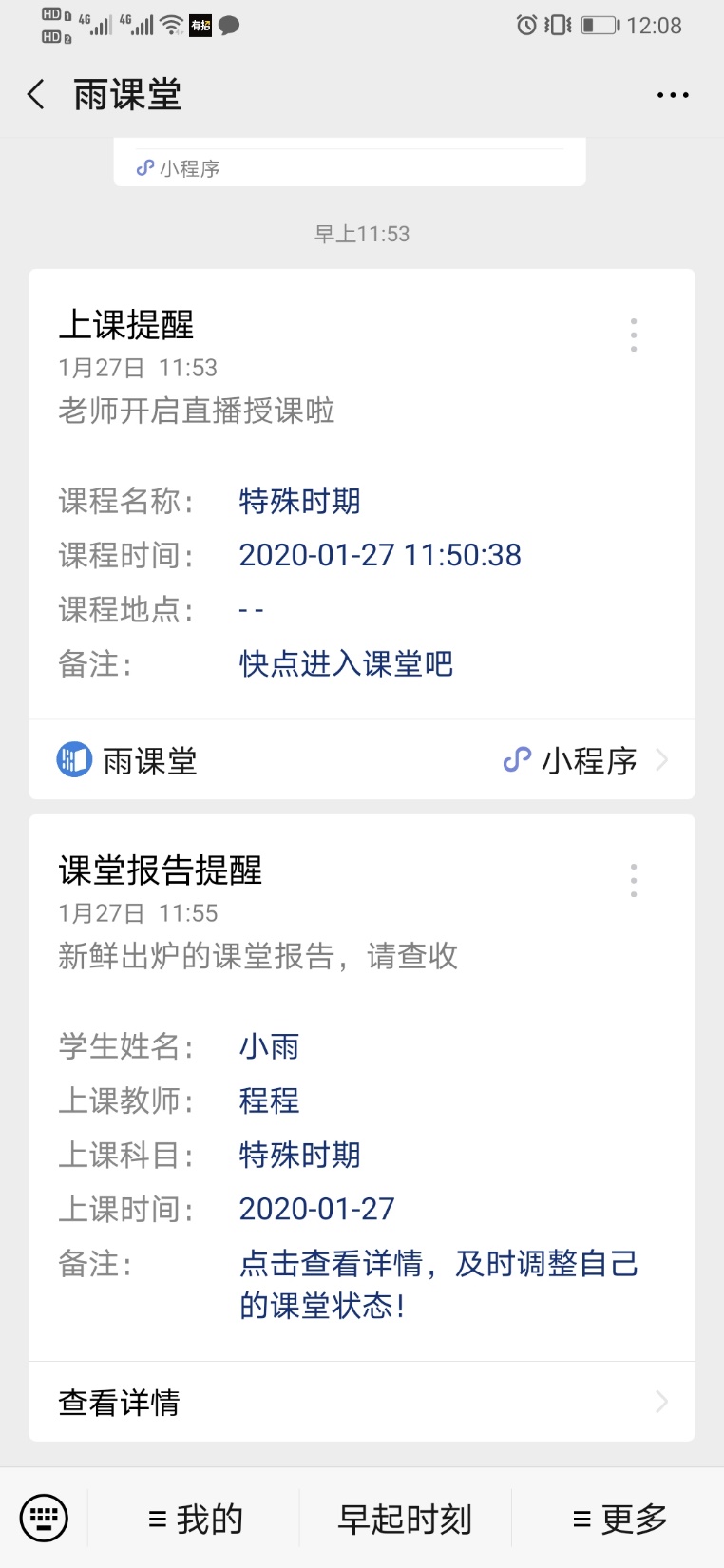 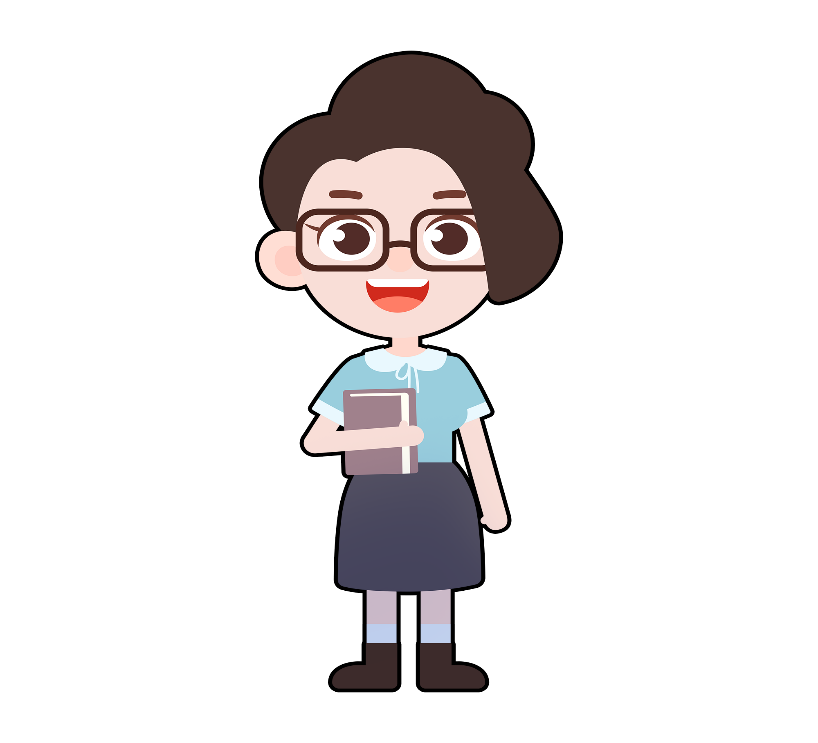 学生观看课程直播
学生如何观看直播？
学生进入课堂后，可同步接收教师的授课课件。
点击观看直播，即可同步观看教师的视频直播（图像+声音）
如教师开启的是【语音直播】，学生可在接收PPT的页面，点击右下角的小喇叭，即可听到教师讲解的声音。
课后支持无限次回看
点击观看直播
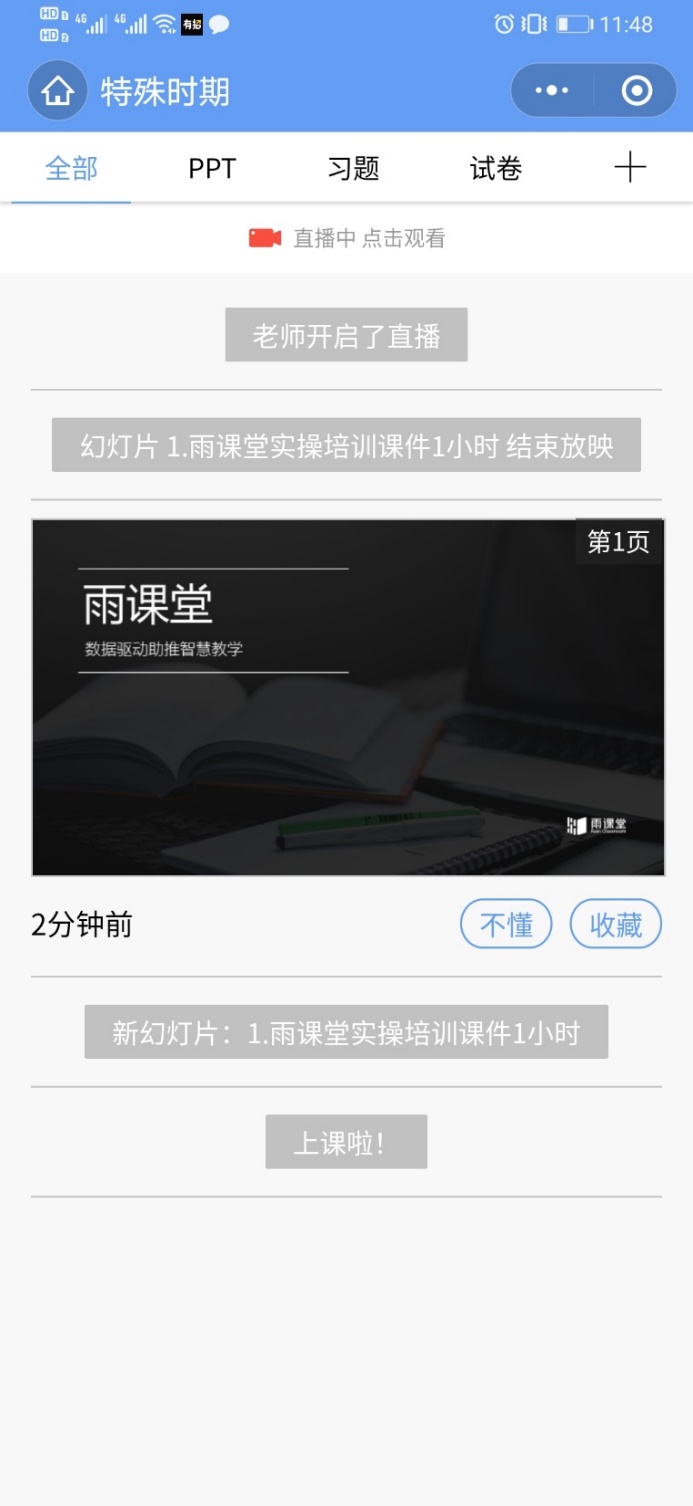 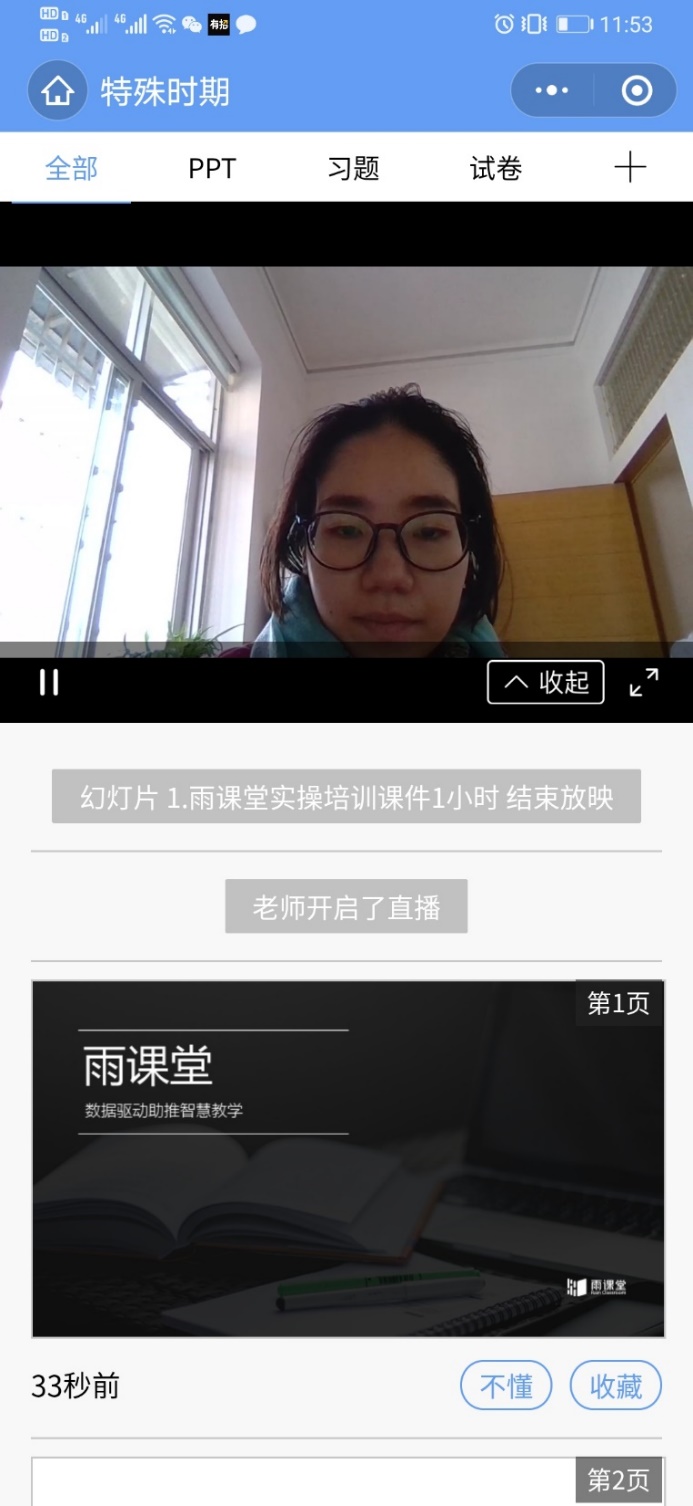 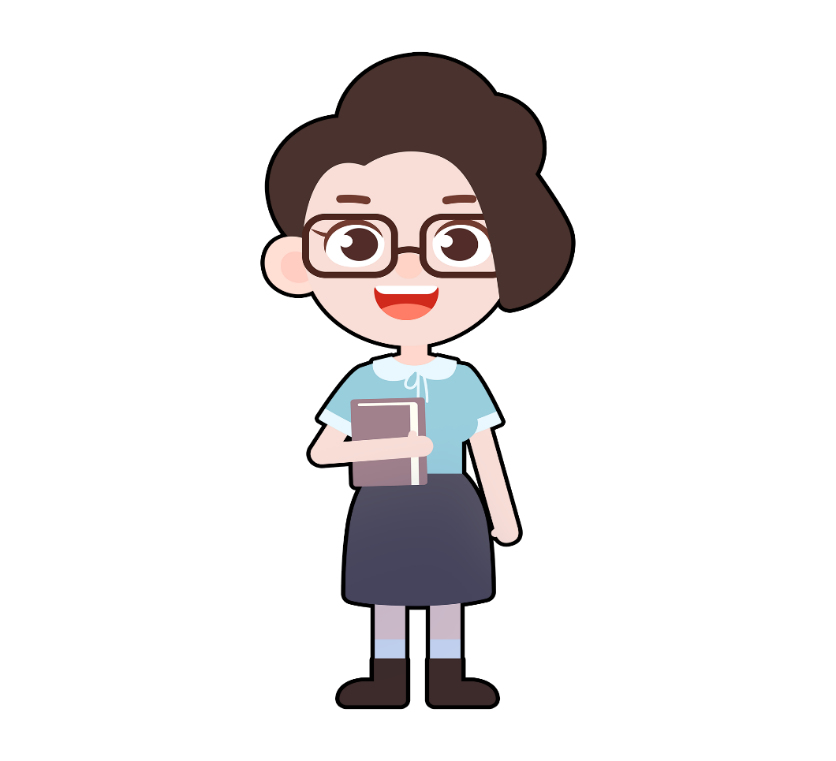 课上限时发题
2
教师端
当教师授课到提前制作好的题目页时，可以在电脑或手机上，点击【发送此题】，发送当前习题。
学生端
教师发送习题后，学生手机端出现蓝色的题目提醒，点击即可作答。
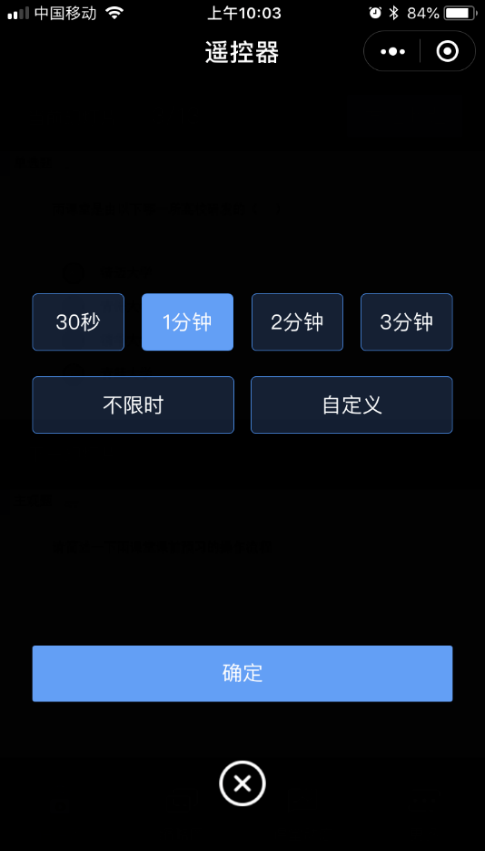 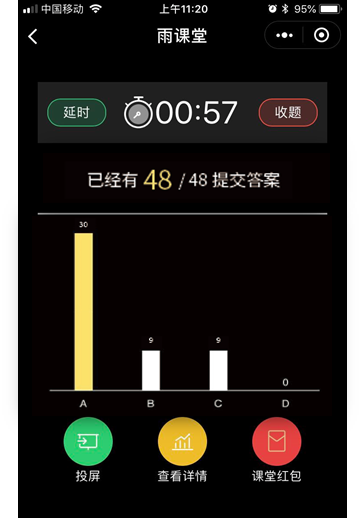 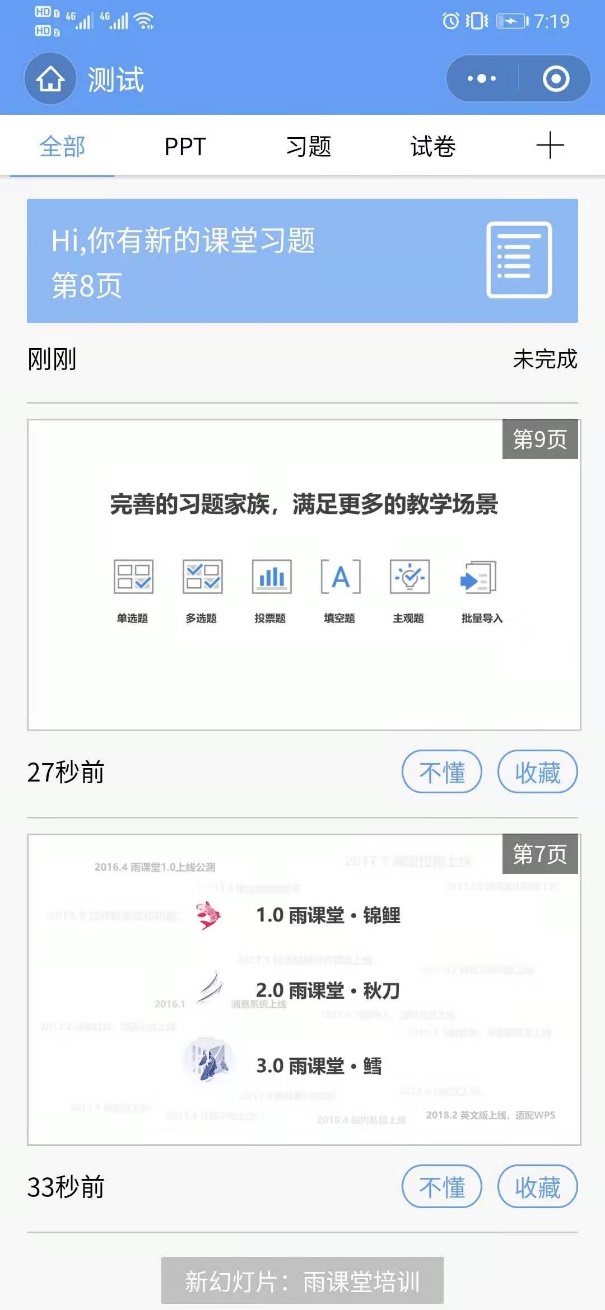 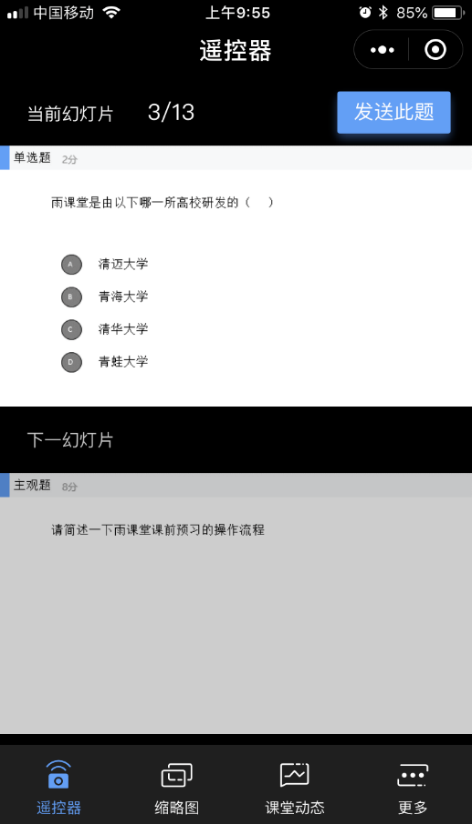 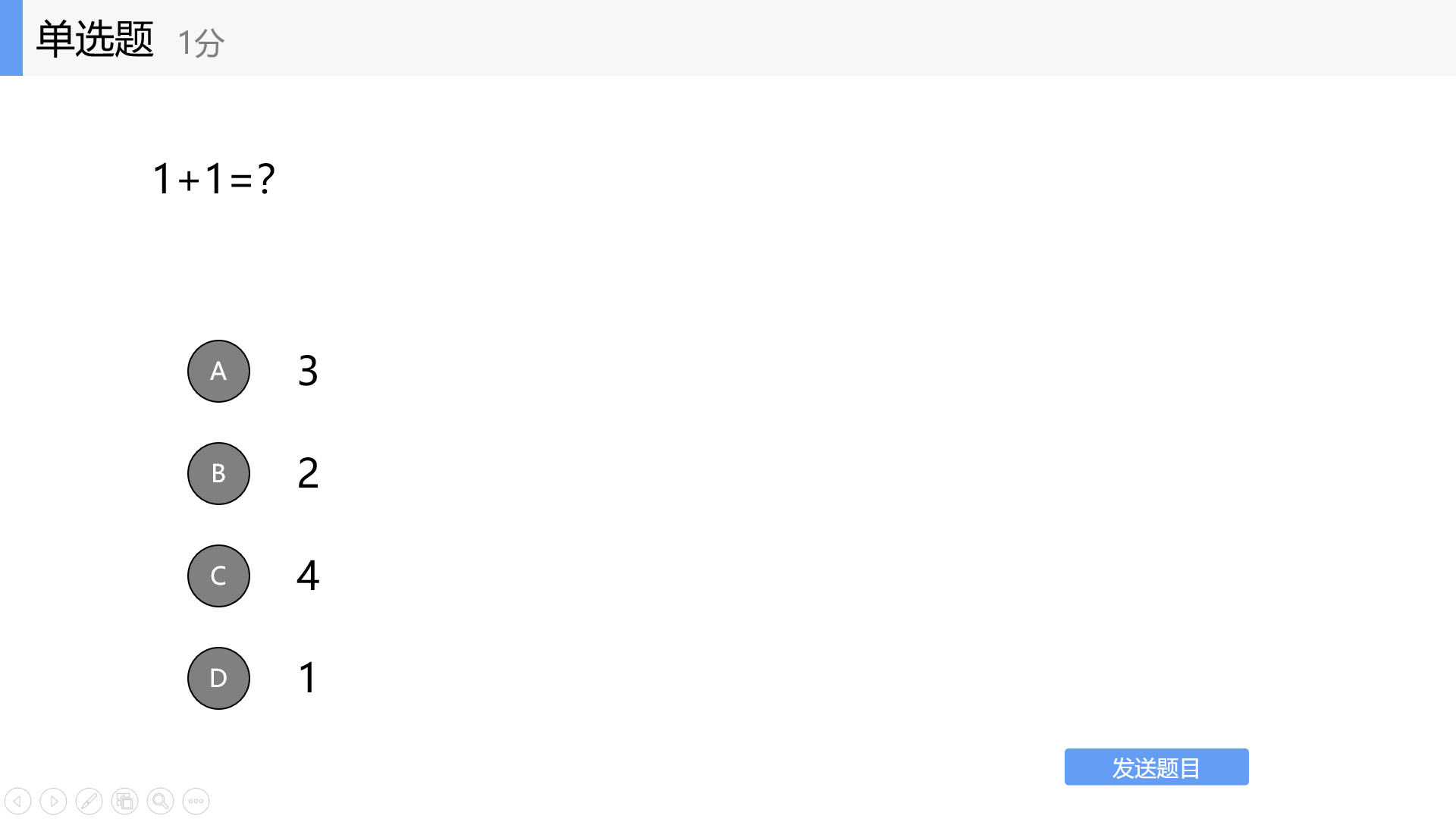 不懂反馈
3
学生端
学生接收到的每一页课件下方，均有【不懂】/【收藏】两个选项，学生如对当前页面有疑问，可以随时点击不懂，进行匿名反馈。
教师端
教师可以在【缩略图】中查看学生的不懂反馈数量，也可以鼓励学生通过【投稿】的功能，具体描述不懂的内容。
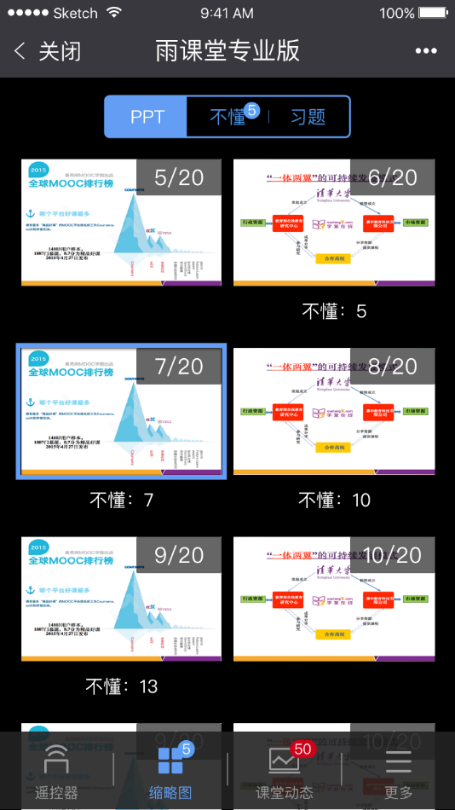 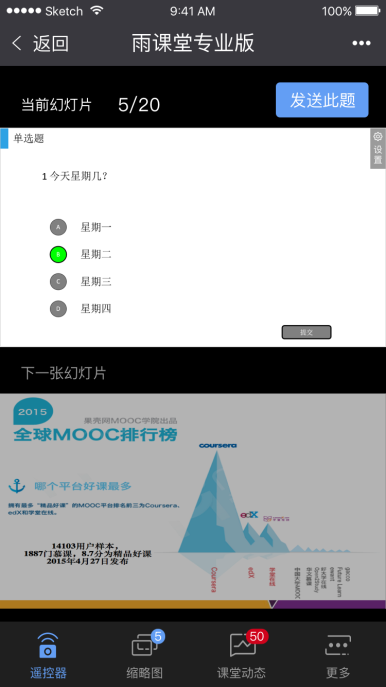 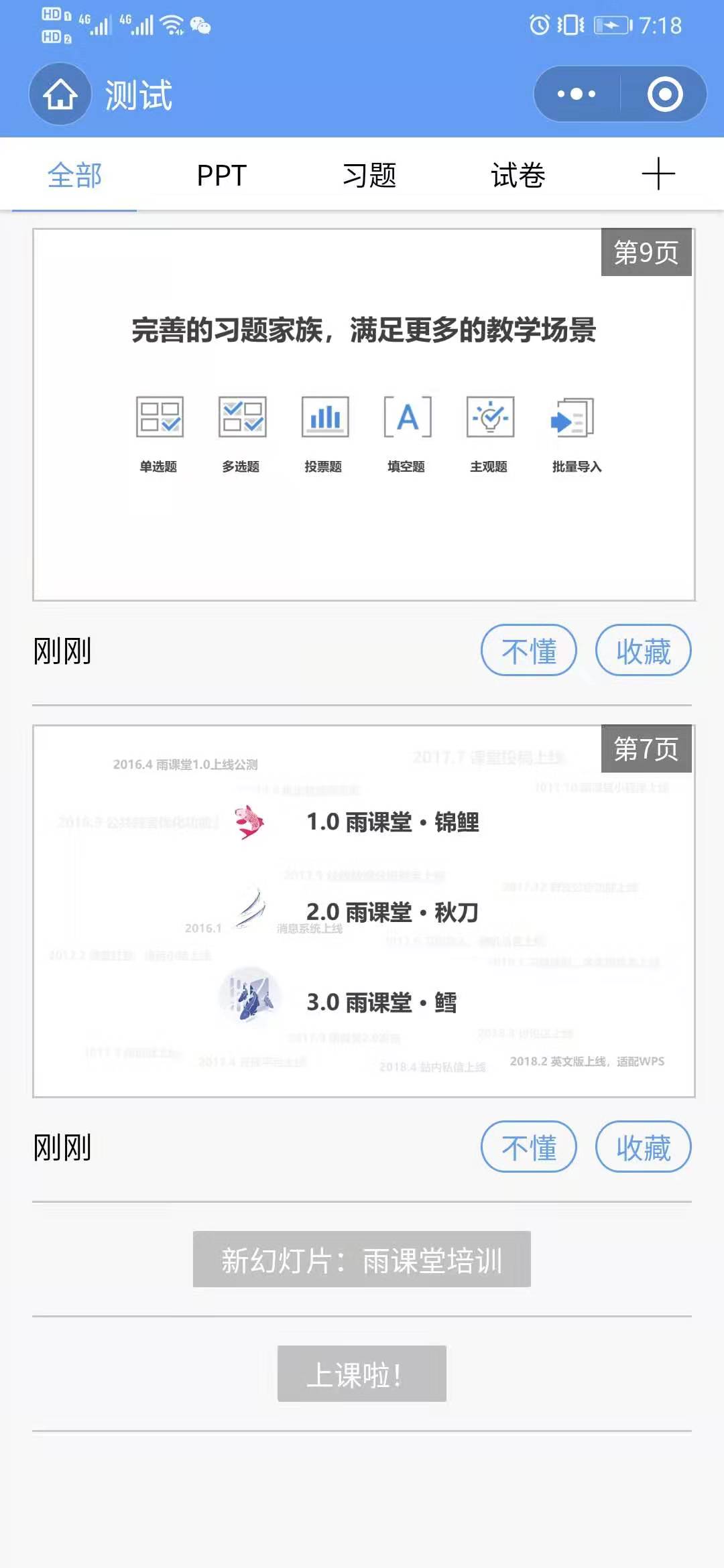 弹幕投稿互动/查看签到
4
教师端
学生端
点击手机右上角的【+】，即可以进行发送弹幕/投稿，和老师同学们即时交流。
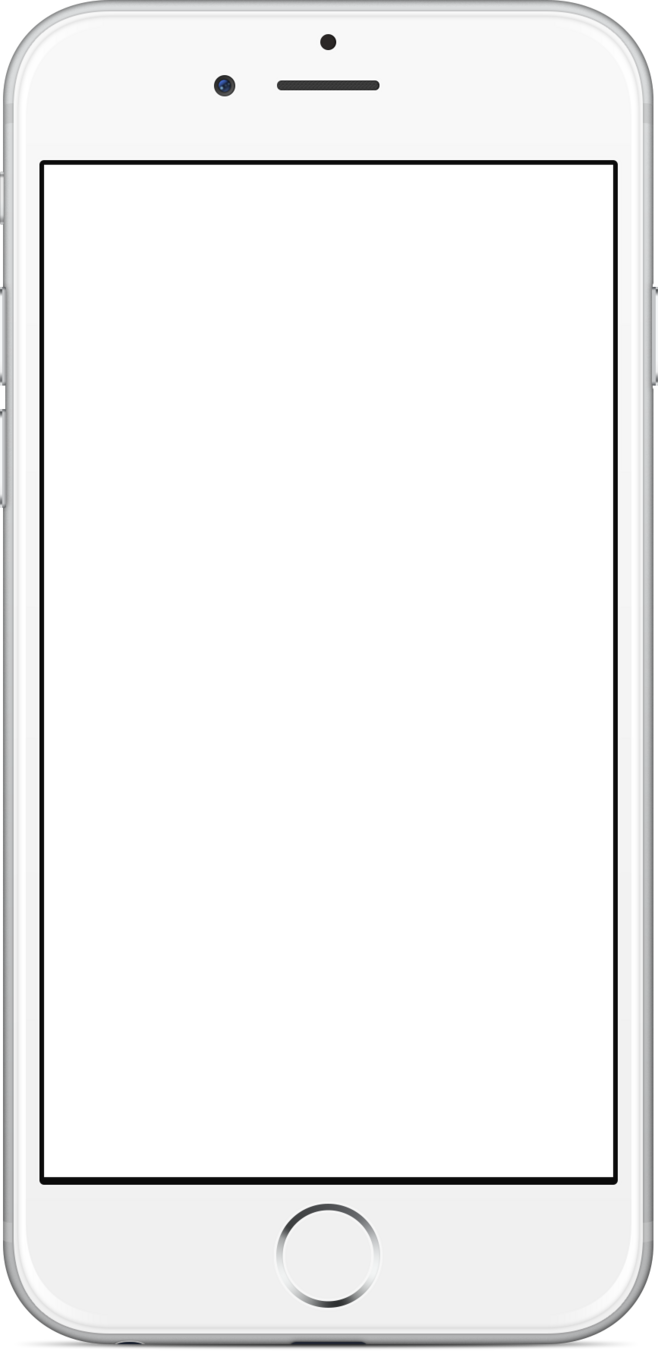 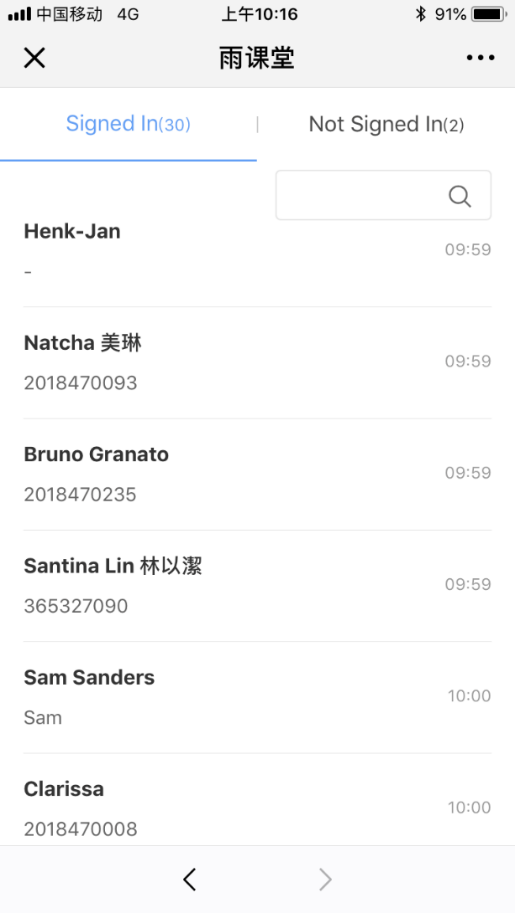 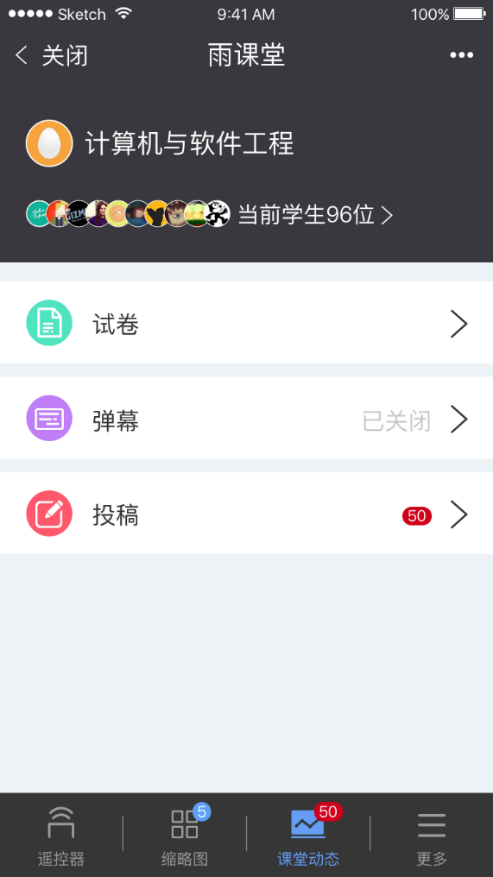 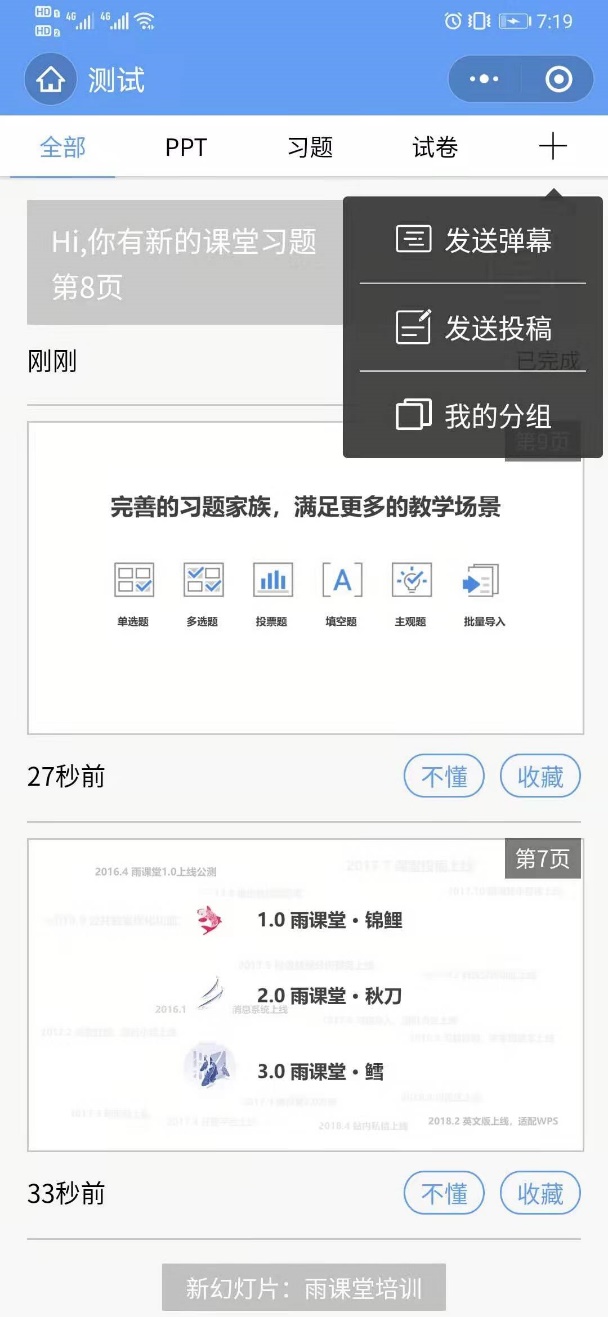 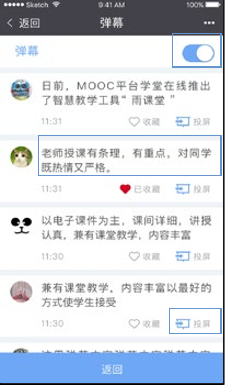 查看到课情况
开启/关闭弹幕
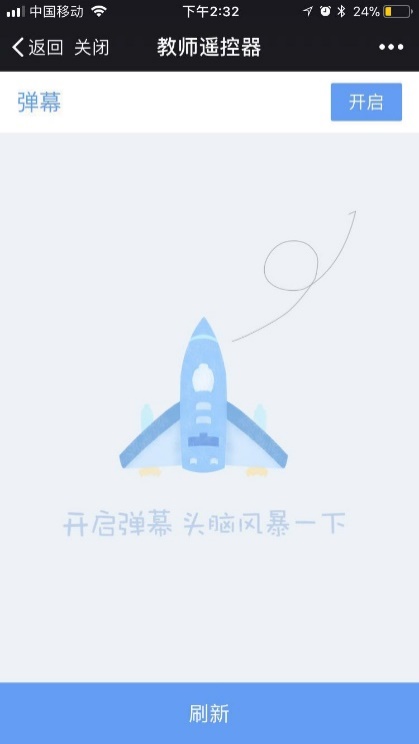 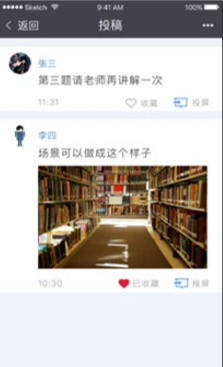 查看投稿并发送至全班
课后复习
第5步：
课后作业
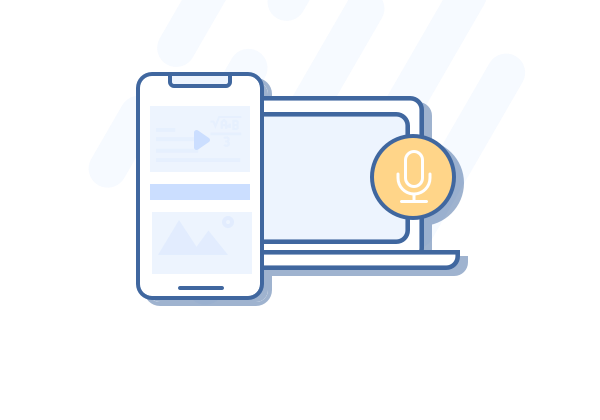 随时复习 精准数据
教师通过PPT发送线上课后习题，通过PC电脑批改主观题
学生通过微信完成课后作业
教师通过教学大数据了解整体学情和个体学情并调整教学任务
学生通过大数据了解自己的学习问题和同伴学习情况
通过雨课堂的授课过程，学生的微信端直接“记录”了一门在线课程（视频、PPT、习题等资源），学生可以随时打开复习。
教师布置课后作业
1
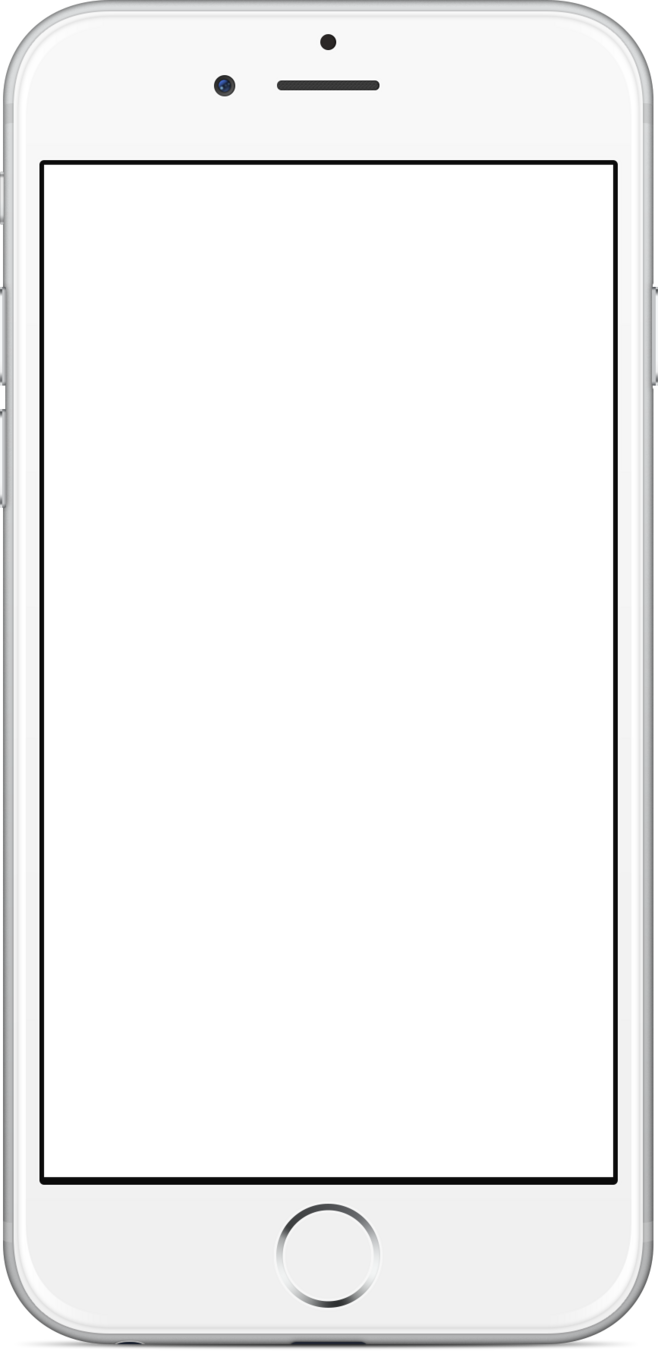 （4）教师预览后，可以直接发送给学生，也可以在课堂授课时从试题库中调取，进行随堂考试。
温馨提示：
教师也可以利用【批量导入】，快速制作题目
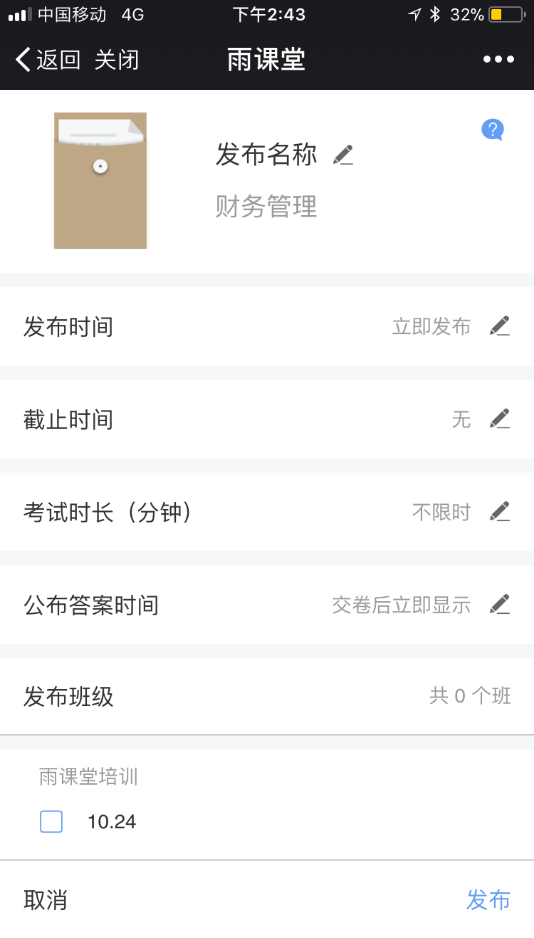 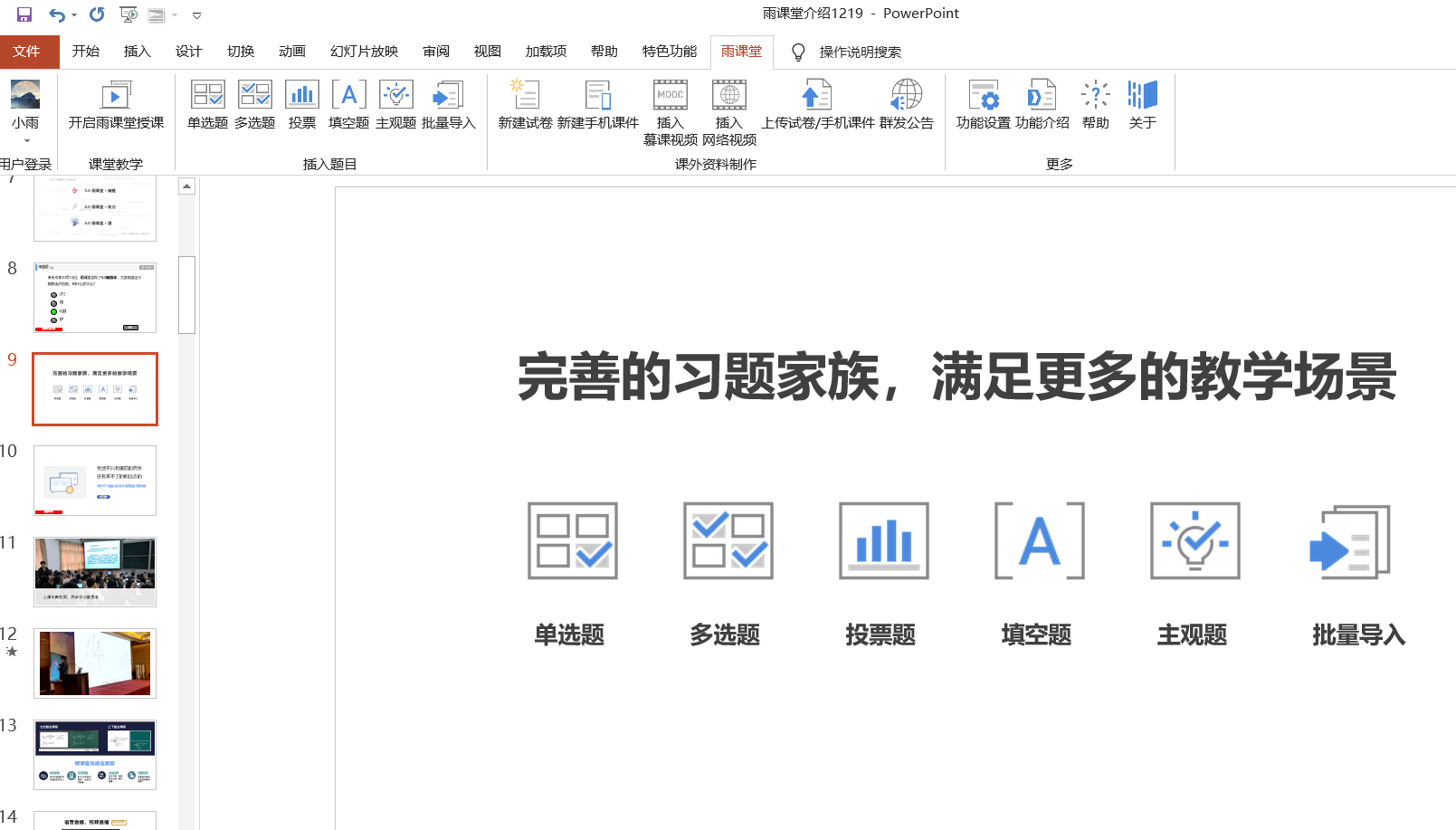 （2）插入各类题目
（1）点击【新建试卷】
（3）试题制作完成，点击【上传试卷】，将试卷由电脑同步到教师手机上预览。
学生完成作业
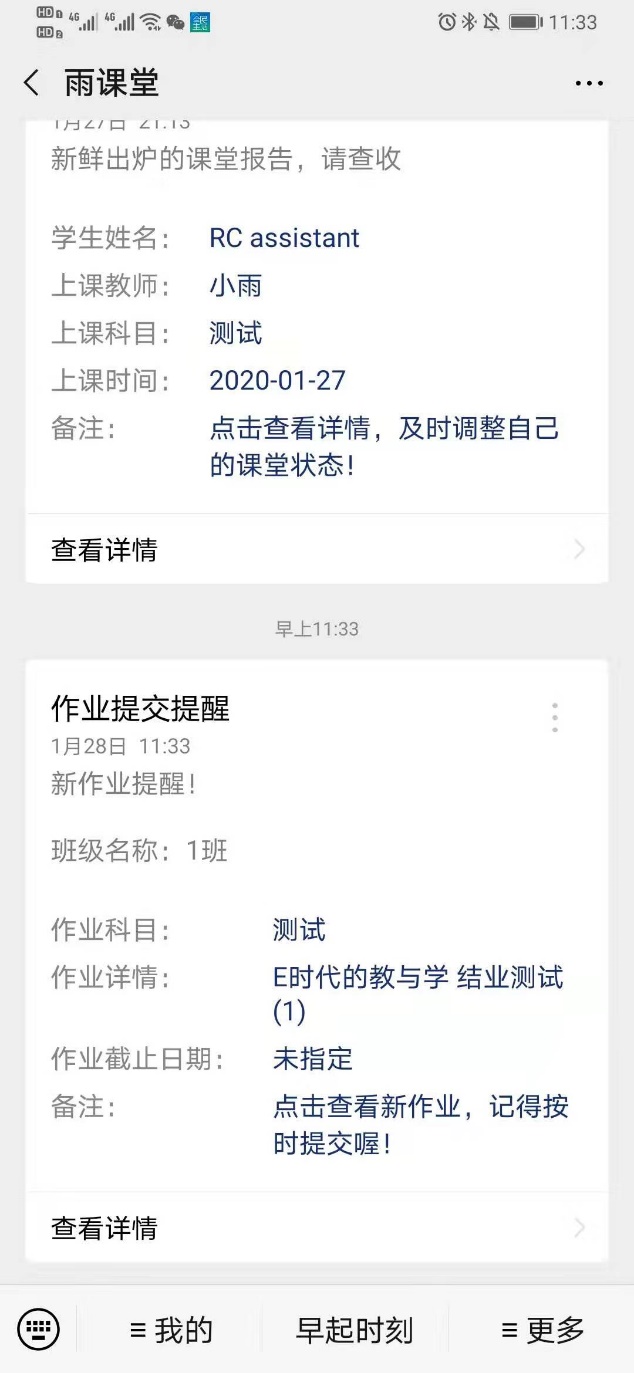 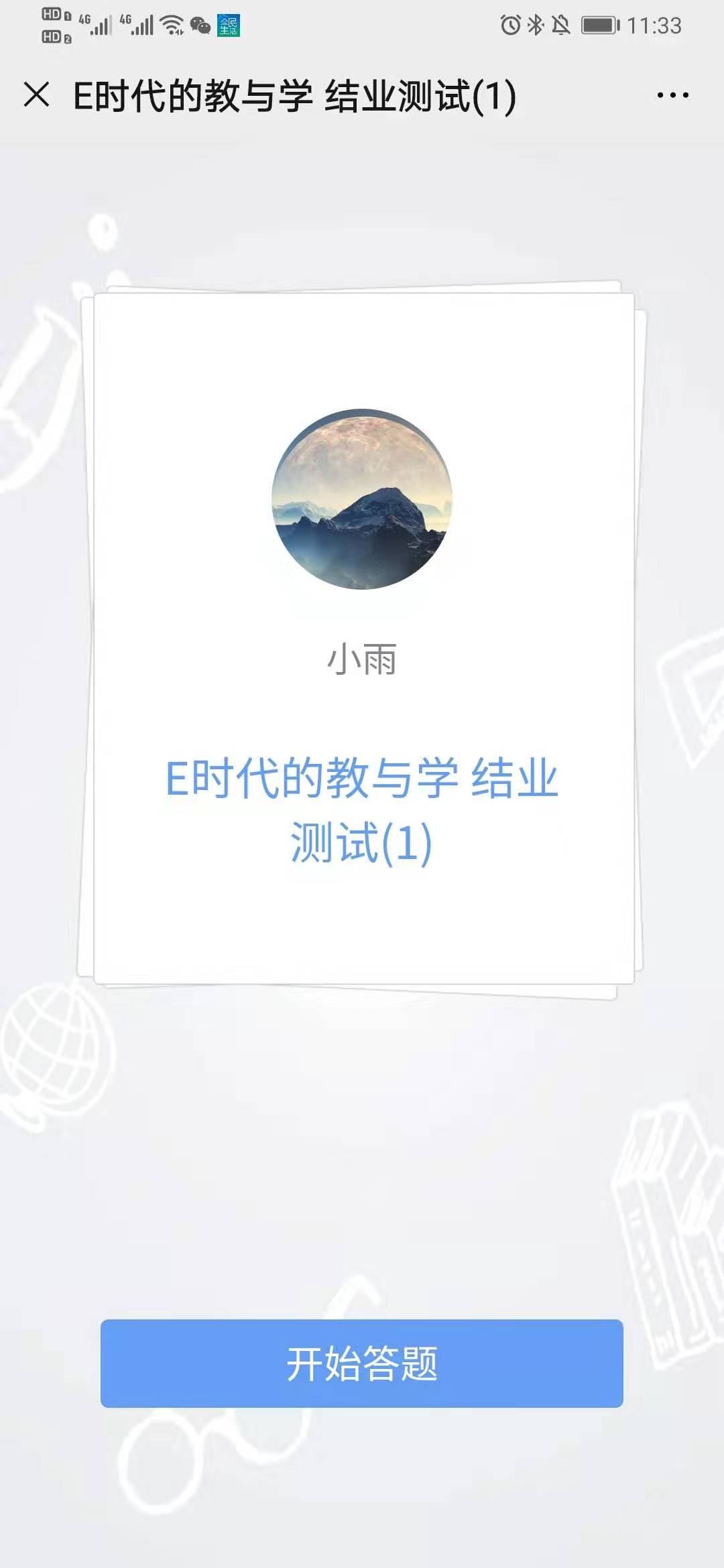 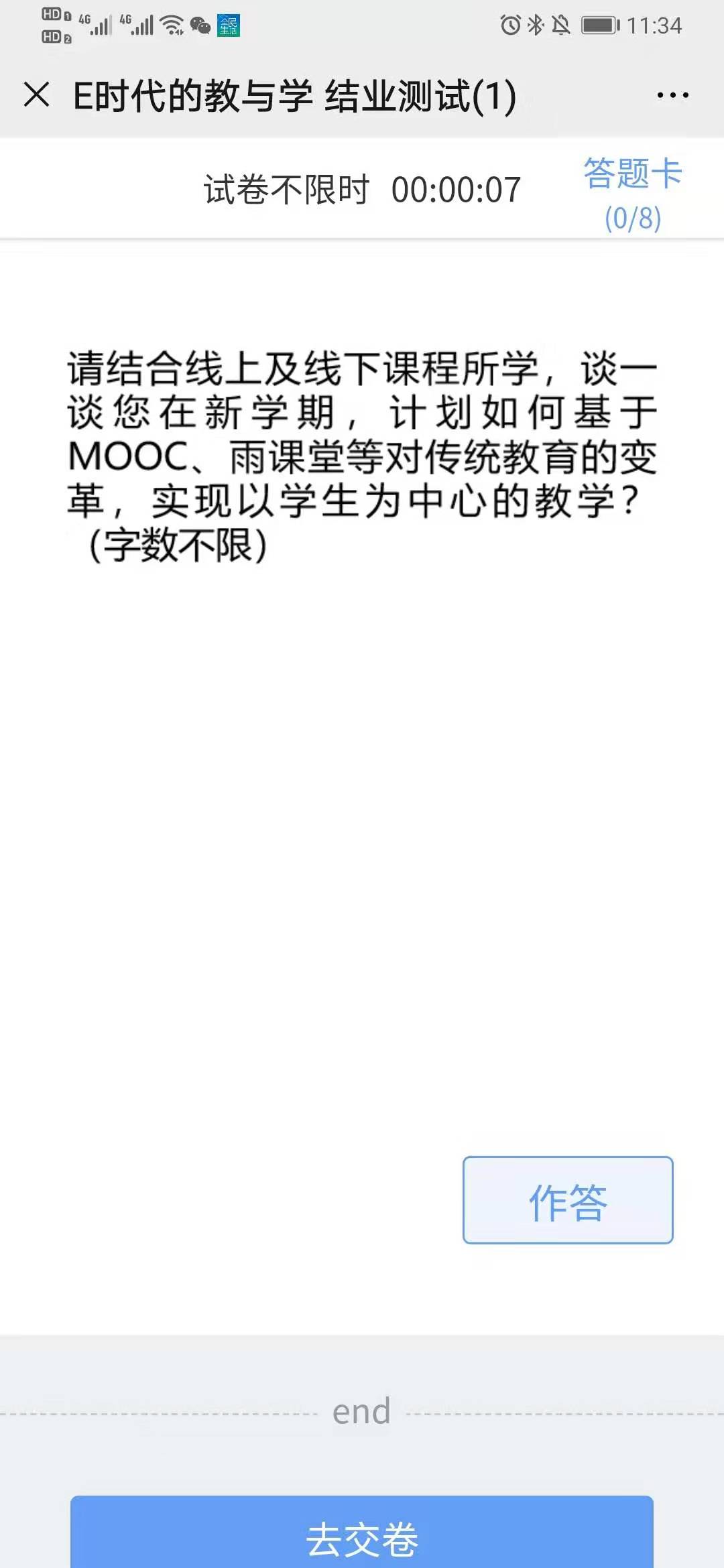 （3）作答完成后，点击【去交卷】提交。
（1）教师发送作业后，学生微信-雨课堂收到【作业提交提醒】
（2）学生点击【开始作答】
教师如何批改学生作业？
教师批改作业
方法一：手机上批改
1.在雨课堂公众号首页，点击【我的】-【课程】，在【我教的课】中，选择需要批改的作业。
2.客观题直接展示学生作答结果，教师点击【主观题】-【批改】，可给学生作答进行打分，填写评语等。
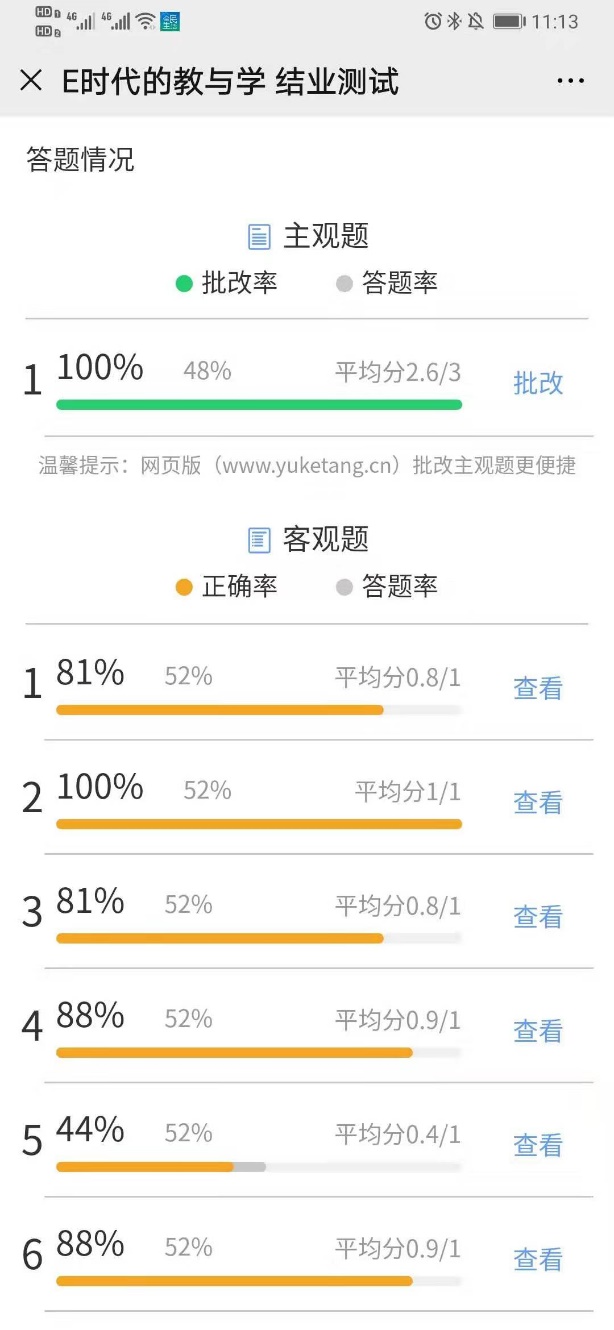 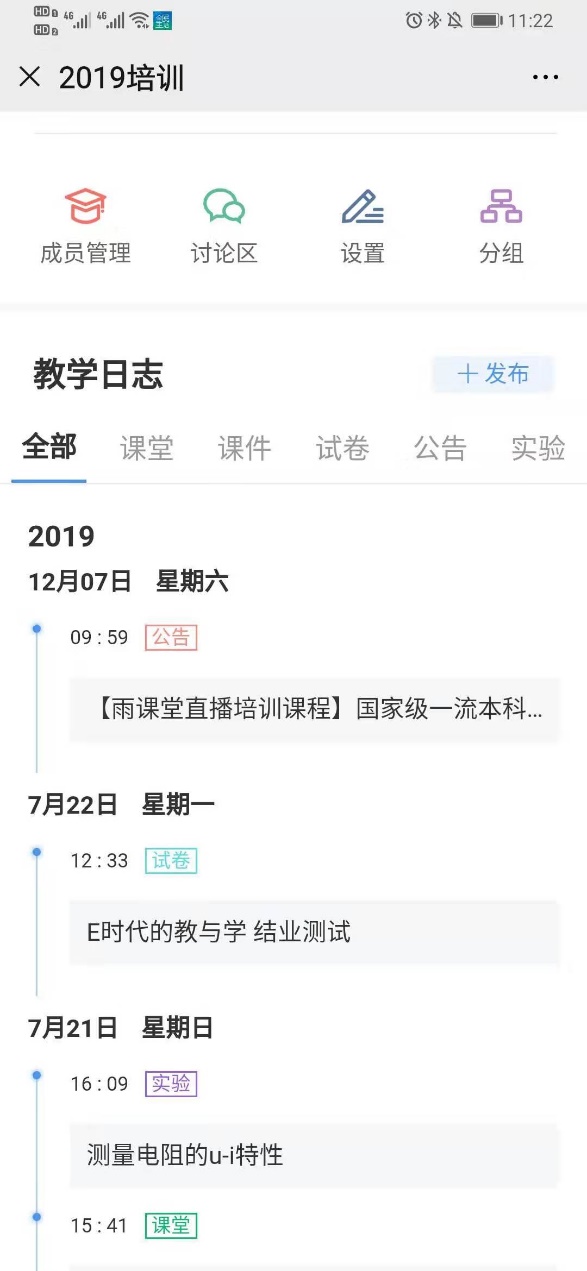 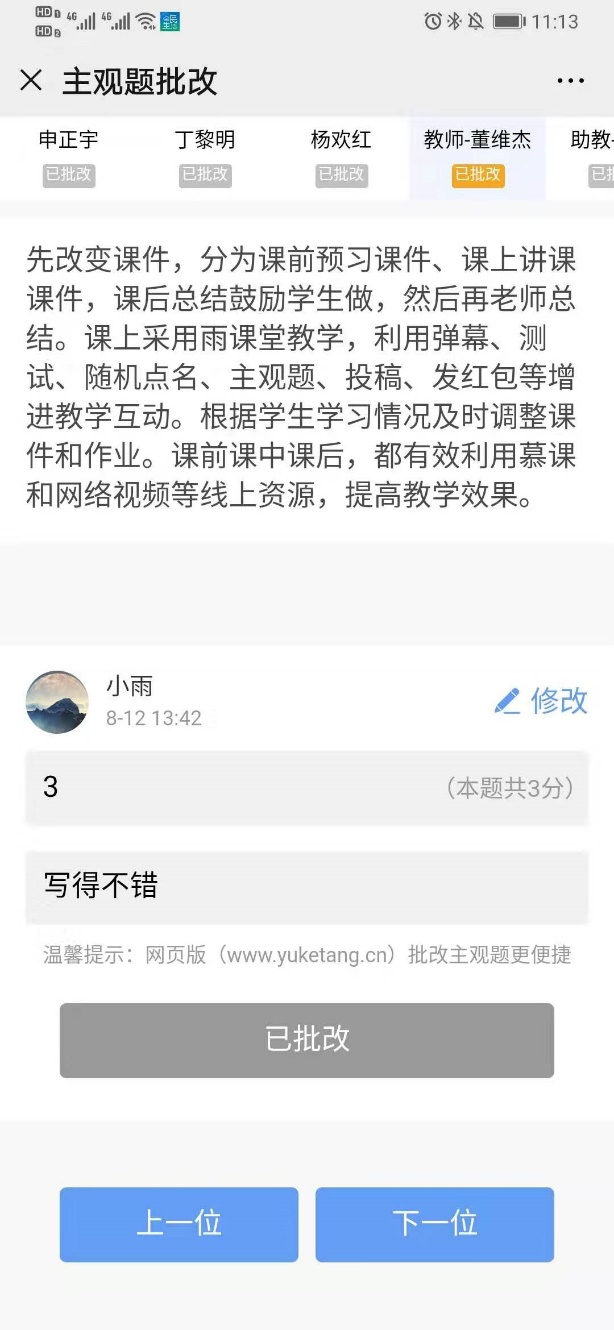 方法二：电脑上雨课堂网页版批改
1.老师们还可以访问【雨课堂网页版】https://www.yuketang.cn/web
2.在网页版中教师还可以对主观题进行圈画批改和添加批注等。
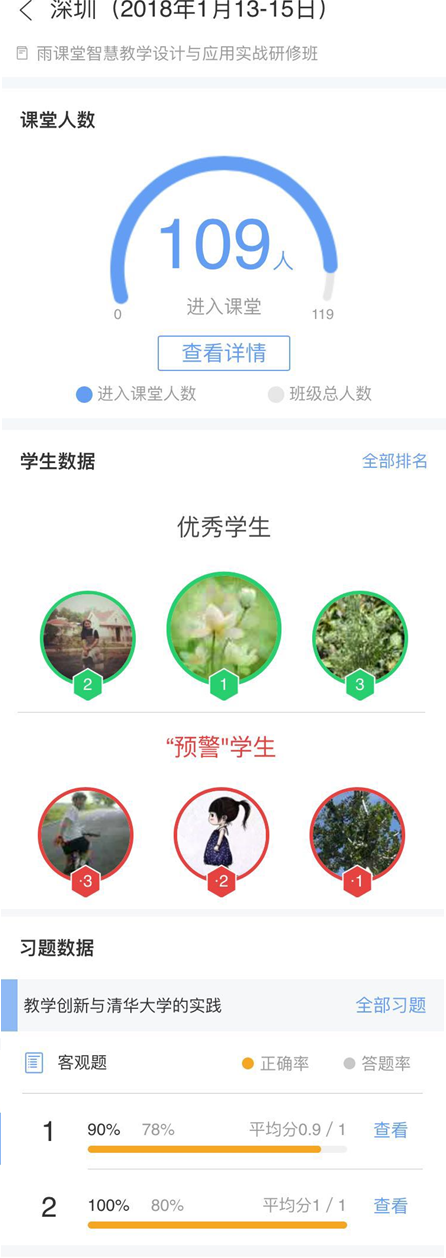 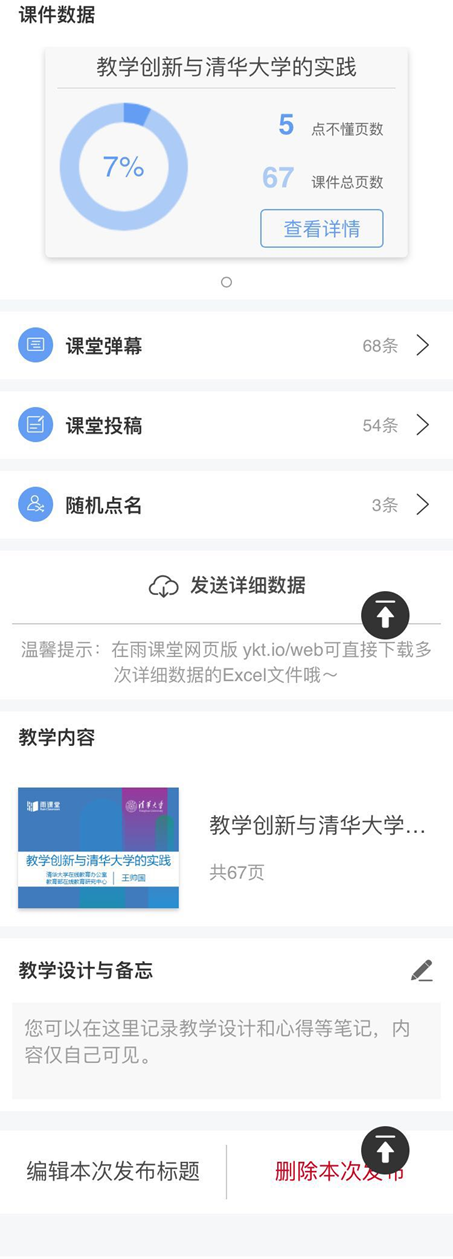 教师关注课后小结
2
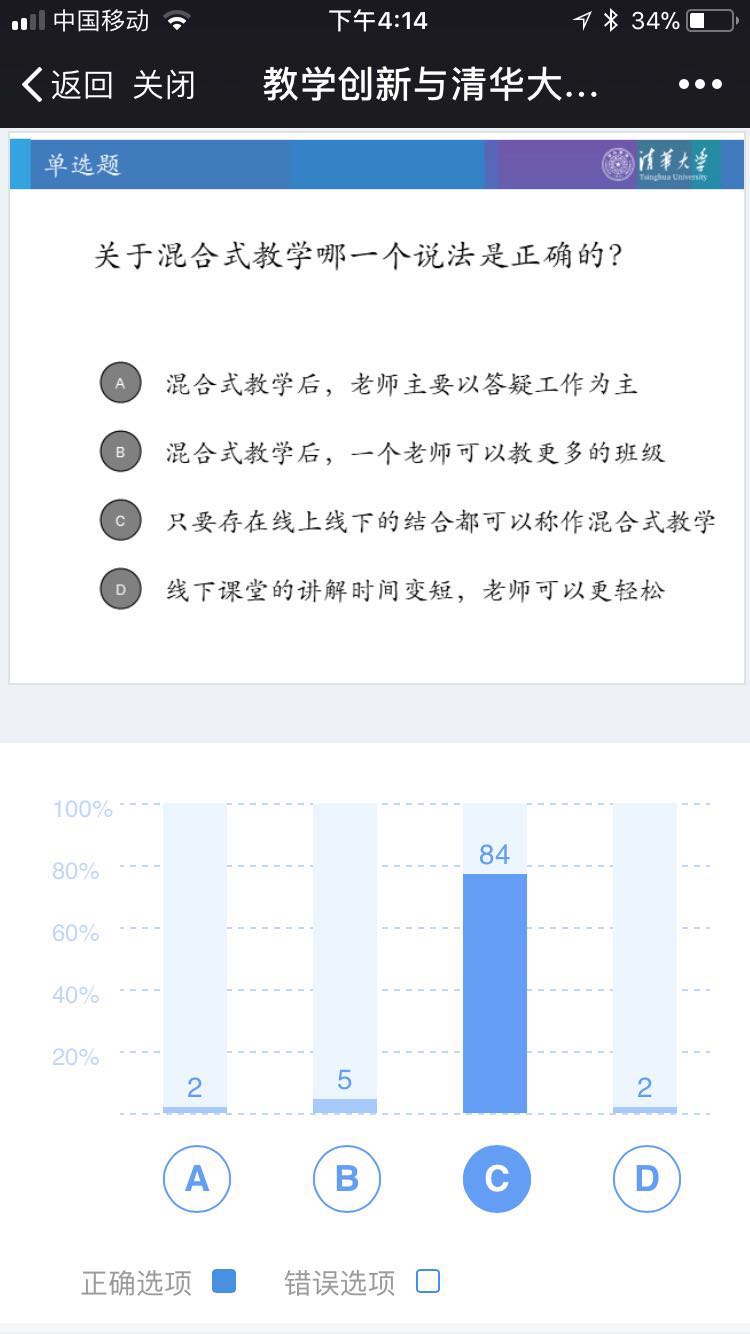 教师手机-【教学小结】
教师点击雨课堂公众号左下角【我的】-【课程】
在【我教的课】选择课程班级
选择需要的【教学小结】
学生观看课程回放
3
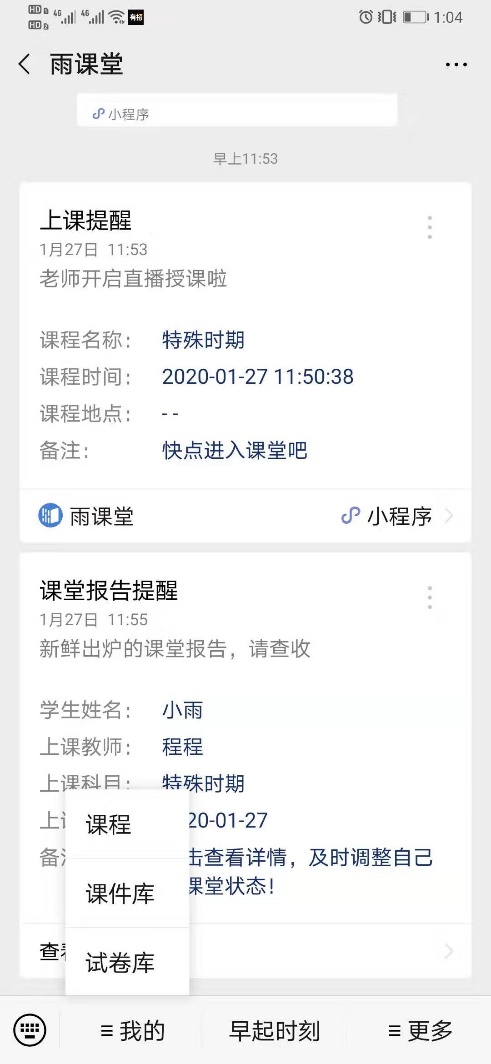 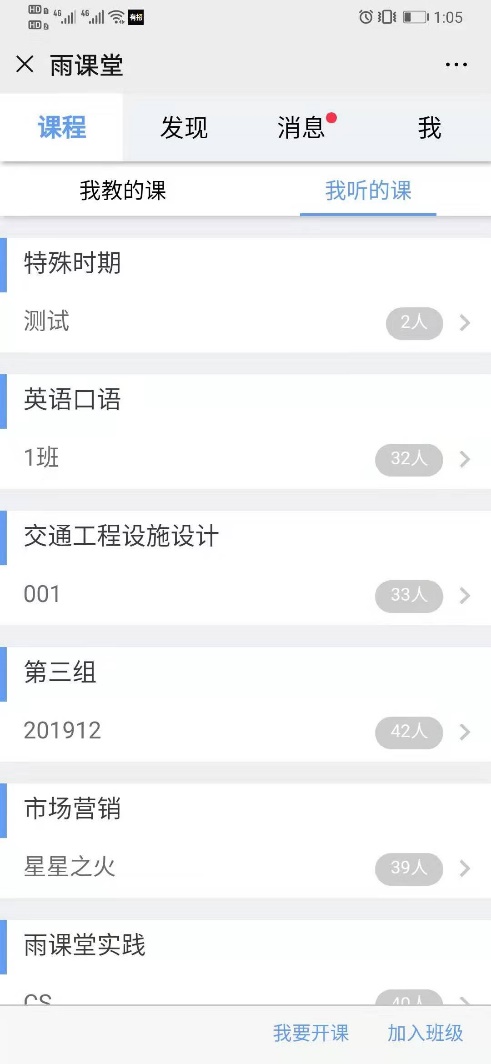 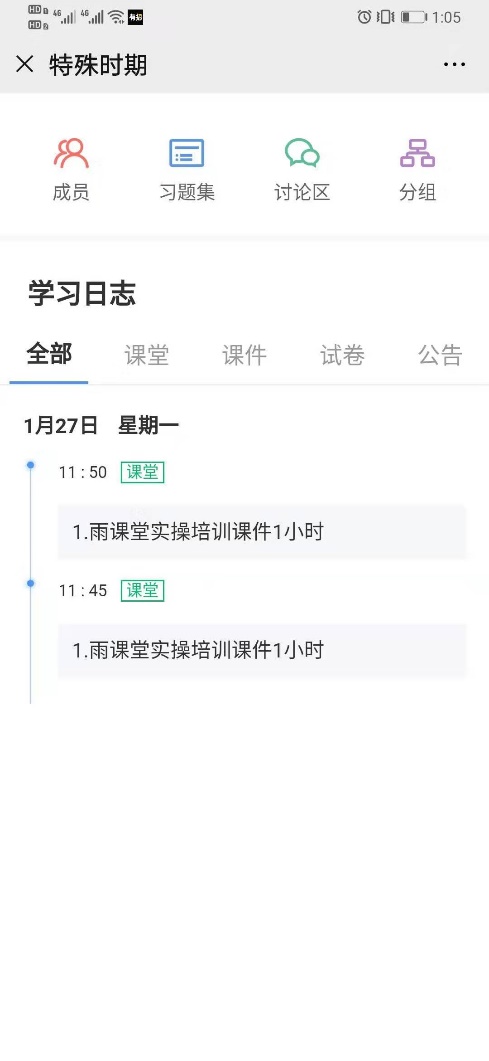 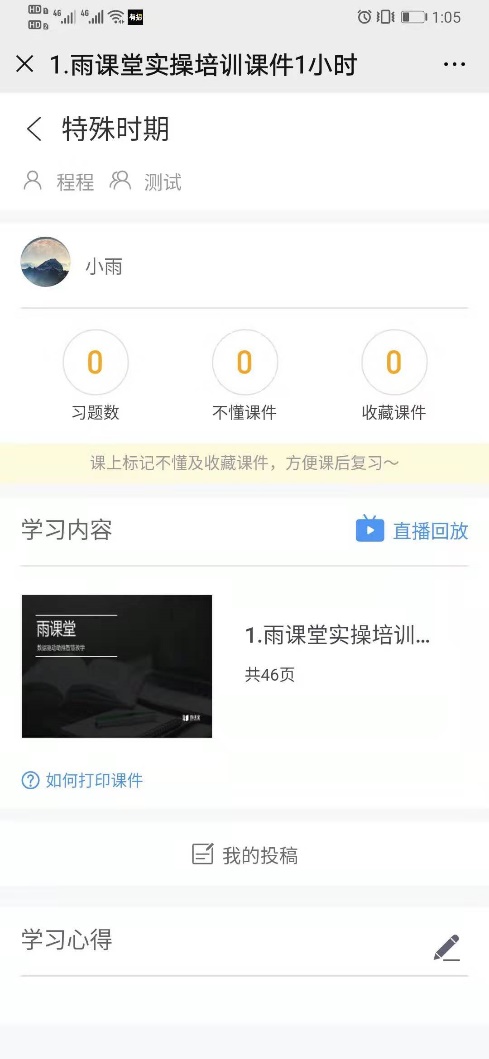 点击雨课堂公众号左下角【我的】-【课程】
在【我听的课】选择课程班级
选择需要复习的学习日志
点击【直播回放】，就可观看视频直播的回放内容。
到校延期，教学不延期
下载 V4.0 完整版使用手册
更多帮助请访问： http://ykt.io/help
学堂在线将免费为全国教师：
提供定期多轮雨课堂线上直播培训课程、互动答疑。
提供师资培训线上直播课程，由清华大学等高校的一线师资授课，使全国广大教师能够足不出户享受到优质的课程。
将组织一批雨课堂混合式教学名师开设教学示范课，便于全国广大教师能够进行线上观摩学习。
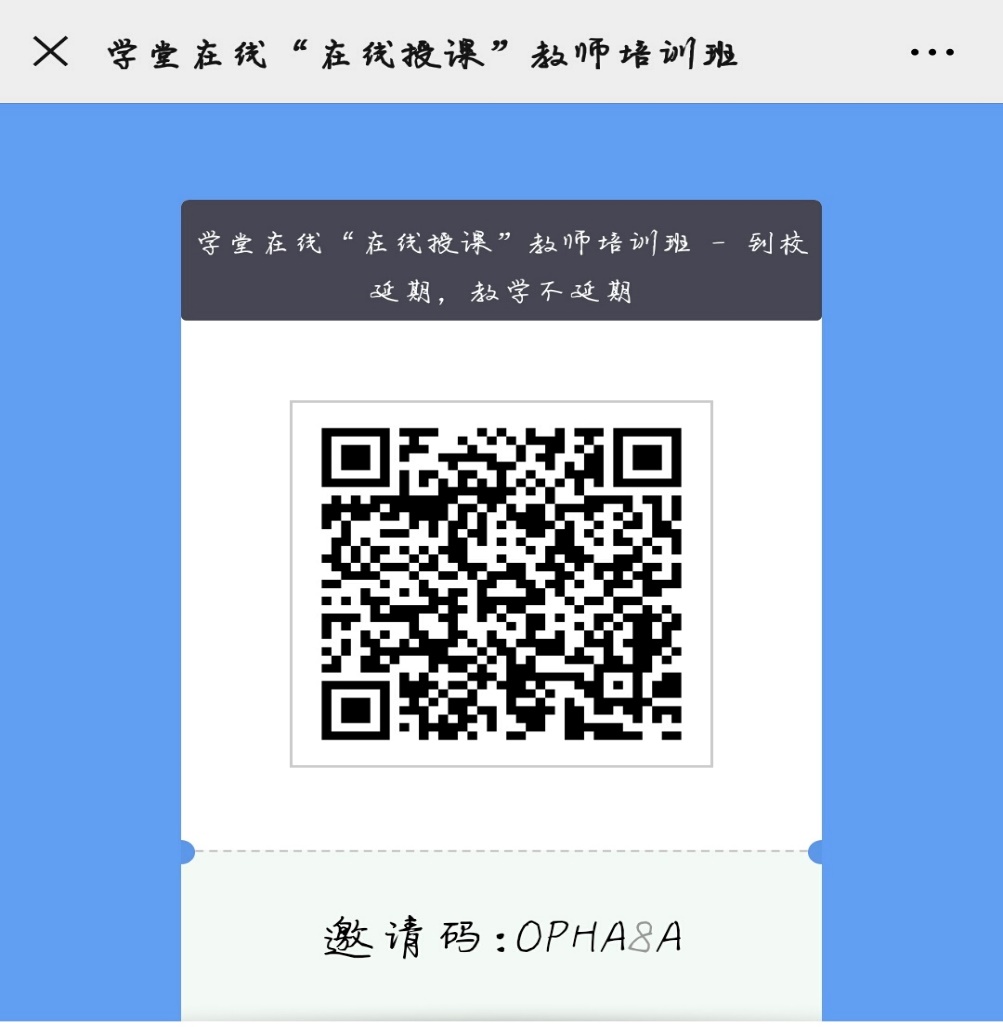 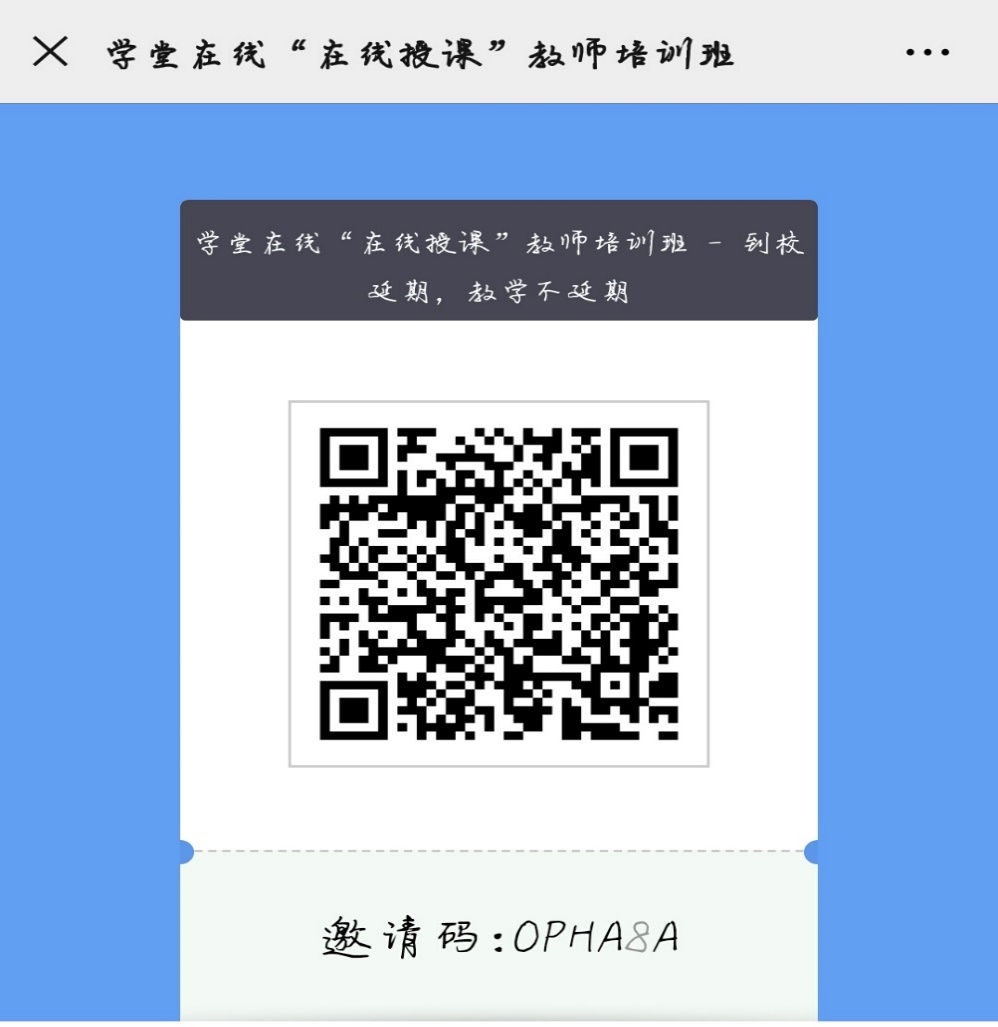 欢迎老师们打开手机微信，扫描右侧二维码，加入雨课堂班级，足不出户免费学习所有培训课程。
学堂在线“在线授课”教师培训班